Organic Cattle Manual
Presentation for Training Sessions
Chapter 1 - Introduction
Benefits of cattle husbandry in Africa
Livelihoods: source of income through the sale of live animals, milk, meat, and other products such as manure or leather
Food security: source of protein for household consumption 
Manure: valuable organic fertiliser that will improve soil health and increase crop yields
Risk management: a form of insurance against crop failure or other economic shocks
Adapted breeds: robust breeds that in general require fewer medicines and nutritional supplements compared to high-grade dairy or beef breeds
Draught power and transport: easier, more accurate and less labour-intensive soil preparation compared to cultivation without animal power
Climate friendly: can contribute to the reduction of climate change, if coupled with regenerative farming and grassland management.
Marketing: growing domestic markets for organic produce in many African countries, increasing awareness about human health-related issues (e.g. overuse of antibiotics or their residues in milk), animal welfare and climate-friendly agriculture, growing international market for certified organic beef
Cultural significance: highly valued cattle in Sub-Saharan African cultures and possible social and religious significance
Challenges of cattle husbandry in Africa
High investment costs: comparably expensive cattle compared goats or sheep
Limited access to inputs and services: possibly lacking access to essential inputs such as quality breeding stock, vaccines, and organic animal feed, as well as services such as veterinary care and market information, when needed 
Land scarcity: Land scarcity can limit the number of cattle and the amount of feed that can be produced
Conflicts with predators
Climate change: Climate change can lead to reduced availability of water and pasture, risk of droughts, floods and storms is increasing. 

Inadequate policy and regulatory frameworks: In some countries, inadequate policies and regulations may limit access to markets, restrict movement of animals, and limit the ability of smallholder farmers to participate in the formal economy. 
Security and conflicts: Cattle can be stolen or harmed. Herders can be attacked by thieves. Disputes over land resources can lead to serious conflicts between herders and farmers
Loss of traditional knowledge: rural exodus of the youth, lack of herders, and traditional knowledge are no longer passed on to the next generation. 
Access to knowledge on livestock management: lack of access to knowledge about livestock management
Chapter 2 – Dairy and Cattle Production Systems in Sub-Saharan Africa
Cattle and small ruminant production systems in Sub-Saharan Africa
Cattle production systems
Mixed crop-livestock system
Grassland-based system
Tropical lowland system
Tropical highland system
Pastoral
system
Agropastoral system
Nomadic pastoral system
Transhumant pastoral system
Mixed semi-arid system
Mixed highland system
Mixed sub-humid system
Smallholder dairy (milk)
Ranching system
Mixed humid system
Source: Otte and Chilonda, 2003
Grassland-based systems (examples)
Organic cattle farm Krumhuk in Namibia
Grass-fed Nguni cattle 
Own slaughtering and processing facility
Heard size: 450 cattle (before drought 700 cattle)
Land area: 8’000 ha
Certified organic
Products: fresh and processed beef
Buyers: end consumers and supermarkets
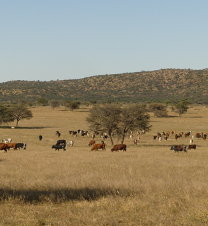 Photo: Mareike Voigts
Grassland-based systems (examples)
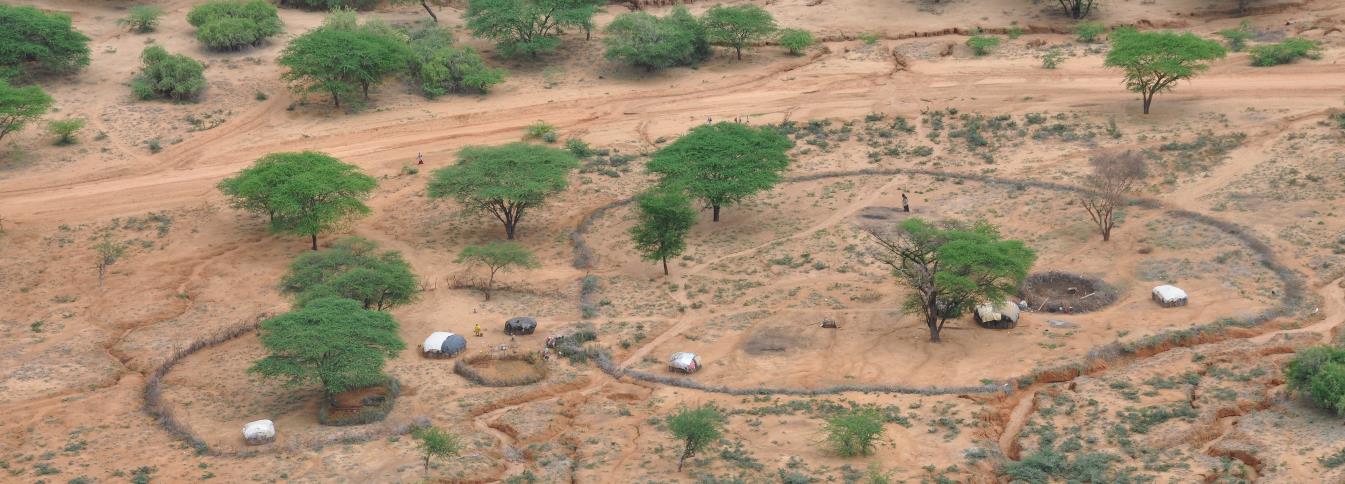 Photo: Mareike Voigts
Manyatta in Ngurunti, Kenya
Communal pastoral area
Large enclosure fenced around the farmstead
Small enclosure for the cattle at night
Mixed crop-livestock systems (examples)
Smallholder cattle farming in Abuja, Nigeria
White Fulani cattle breed
Crops: groundnuts, maize and beans
Manure is collected and used as organic fertiliser.
The manure that is not utilised, is sold to other farms nearby.
The cattle are taken to the grazing and watering areas and returned to the farm daily.
Additional feed is provided (partly own-grown and purchased), depending on the season.
Mainly for own consumption.
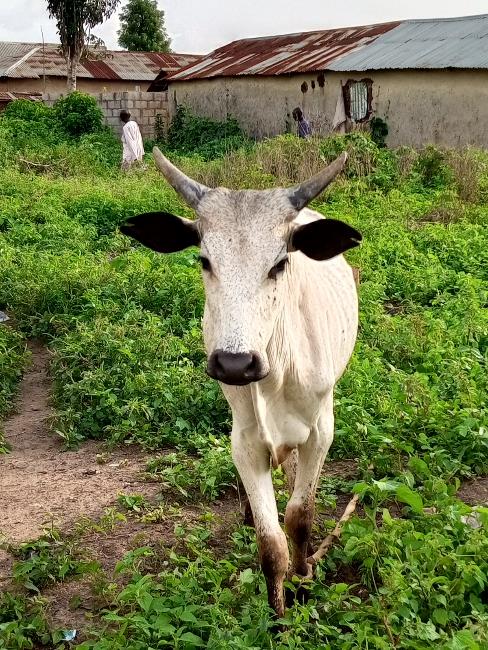 Photo: Umar Abdullahi
What is an “organic cattle system”?
There is not one organic livestock system. 
Many different livestock systems can be organic as long their production is in line with organic principles.
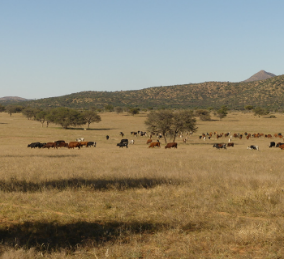 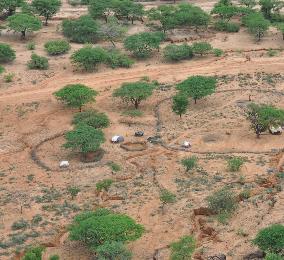 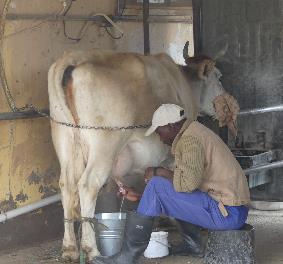 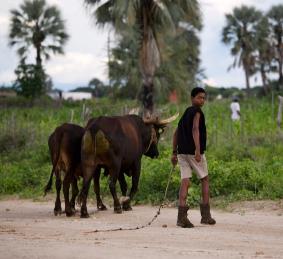 Photos: Jana von Hase, Mareike Voigts
Principles of organic farming
Health
Ecology
No livestock feed additives
No chemical pesticides andfertilisers
Disease prevention with good husbandry
Improving soil fertility
Local recycling of nutrients
Compost
4 Principles
Care
Fairness
Traditional and new scientific knowledge
Fair share to all market partners
Excludes genetically modified organisms
Chapter 3 – General approach to organic cattle farming
Approaches of organic dairy and cattle farming (1/2)
Appropriate herd size
Crop-livestock integration
Using manure as fertiliser for the crops
Number of cattle adapted to the size and resources of the farm and  workforce
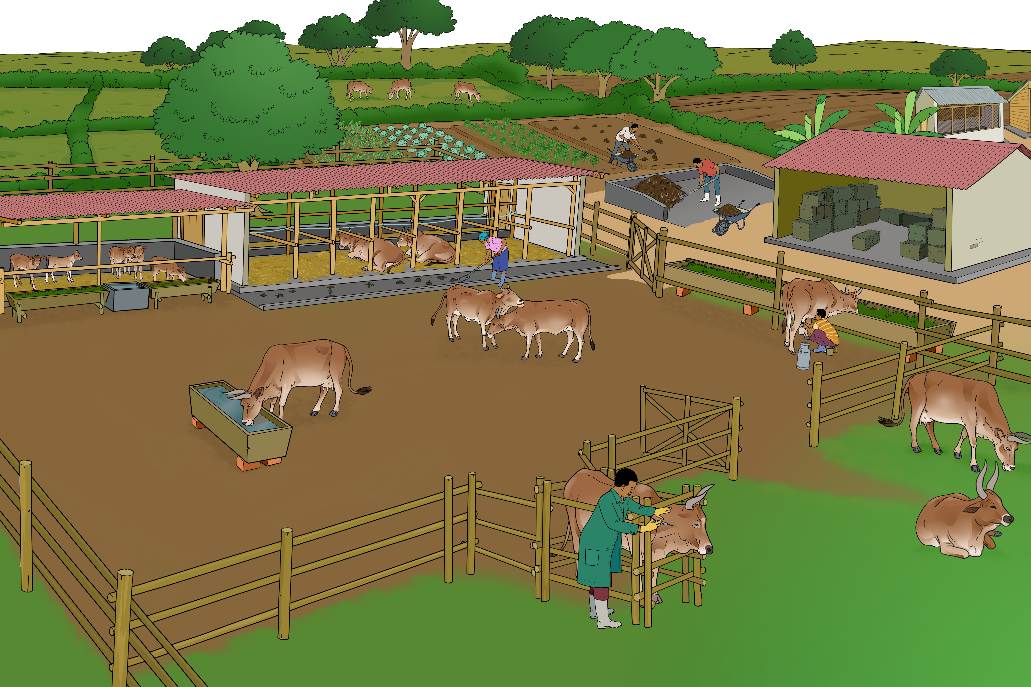 Feeding grass and crop residues to cattle
Adapted breeds
Use of breeds adapted to local conditions, and orientation of the production
Approaches of organic dairy and cattle farming (2/2)
Sustainable land management
Animal-human relationship
Respectful and friendly attitude
Avoiding over- or underuse of the grazable land
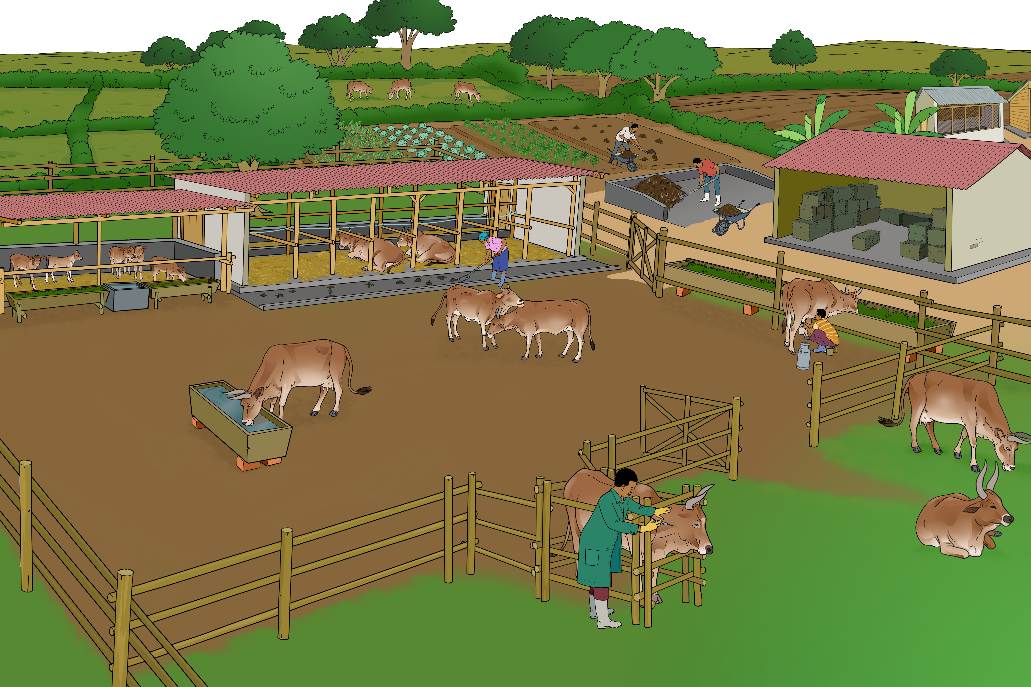 Proper and low-stress handling
Manure application in accordance with crop needs
Acclimating calves to touch and handling by humans
Avoiding nutrient losses in manure storage and application
Natural behaviour
Treatment of cattle with care and respect
Health management
No preventive use of antibiotics and dewormers
Offering enough space for moving and social interactions and appropriate feeding and lying places
Consistent application of preventive health measures
Need-based feeding
Chapter 4 – Natural behaviour and needs of cattle
How much do cattle see?
Three-dimensional view
170°
Poor view
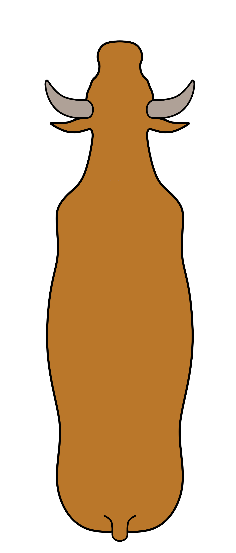 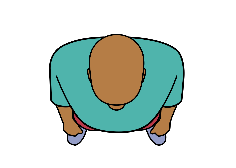 330°
Two-dimensional view
Cows see much more than we do.
Blind spot (no view)
How do cattle experience the world?
Taste
Sensitive to the change of tastes of feed
New feeds should be introduced gradually
Vision
330 degrees
Good detection of movements
Poor detection of details
Smell
Very good sense of smell
Early detection of predators
Sensitive for urine from stressed animals
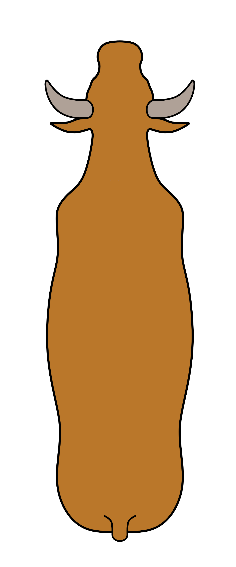 Temperature sensitivity
Depending on the breed
Better handling of low than high temperatures
Decreasing feed uptake above 25 °C
High humidity intensifies the negative effects of high temperatures
Increasing water needs with increasing temperature
Hearing
Hears high audio frequencies that humans do not hear
Loud and sudden noises are stressful
Social behaviours of cattle
Conclusions:
Cattle should be kept in stable herds. 
Tethering of single animals should be done only for short periods.
Cattle should not be inflicted with pain, e.g. by beating, as they suffer just like humans.
Cows, bulls, calves and beef are social animals and don’t like to be alone.
Cattle are sensitive animals and suffer from pain, fear, isolation or hunger.
Cattle herds have a hierarchy and build strong relationships among each other.
Grooming is done for body care and to maintain bonds and hierarchy.
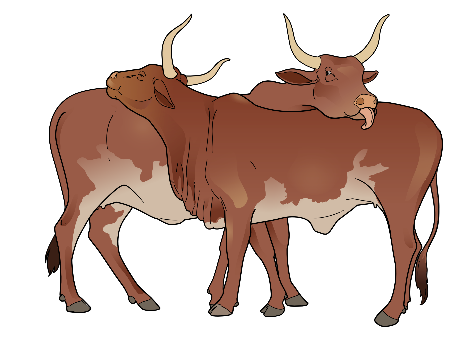 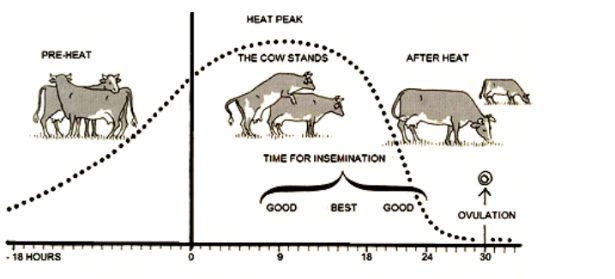 Reproductive cycle of a cow
Going out of heat
Day 2
Standing heat
Day 1
Coming into heat
(Day 21)
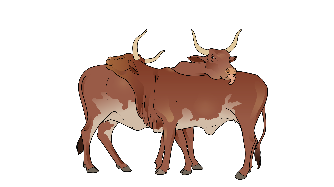 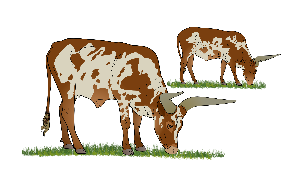 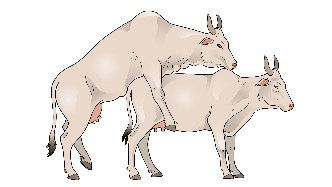 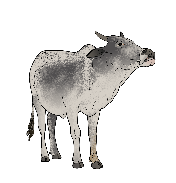 Cows grooming
Cows graze individually
Cow in heat standing still while being mounted by another cow
Ovulation
A cow makes the flehmen response by curling back of the upper lip
30 h
-18 hours
9 h
18 h
24 h
0 h
Good
Best
Good
Time for artificial insemination
Time for insemination by a bull
Chapter 5 - Housing
Diversity of housing systems for cattle
Enclosure for cattle, sheep and goats (Kenya)
Mobile kraal (Botswana)
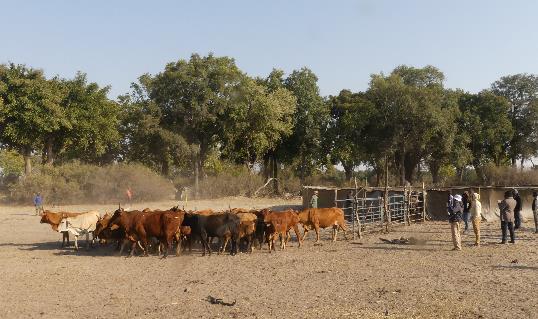 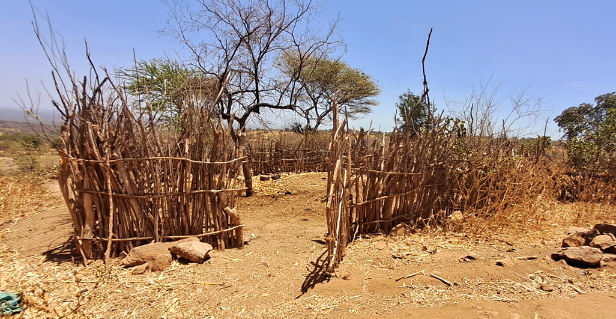 Photo: Mareike Voigts
Photo: Oscar Silali
Fixed enclosure made of wood
Nomadic pastoralists
The herd grazes for several hours during the day and stays in the enclosure at night.
Some farmers move from one location to another (seasonal nomadic movement).
Mobile kraal/boma of the Herding for Hope, CLAWS* project in Botswana 
Movable fence
Protection of cattle from wildlife
As predators cannot see through, they will not enter the enclosure.
*www.clawsconservancy.org
Cattle sheds checklist
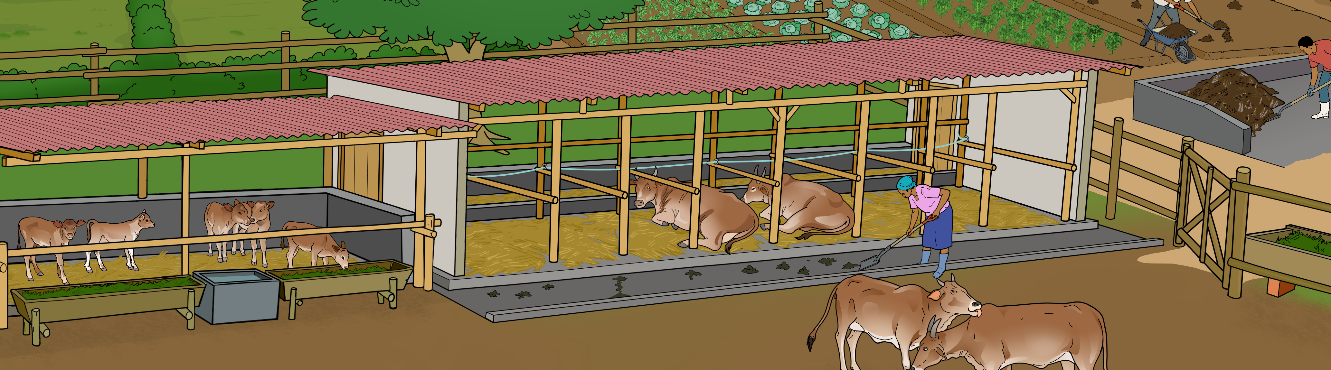 Is there a roof to protect animals from the sun?
Is there enough fresh air and light?
Is the floor not slippery?
Is there enough space for every cow to lie down?
Is the ground of the resting area soft and not wet?

Is there a place where sick animals or calving cows can be separated from the herd?
Is there enough space at the feeding area for every cow?
Is clean water available?
Do the animals have direct contact with other animals?
Can the animals move freely and are they not tethered for long periods?
Optimising cattle sheds
The cows have enough space at the front so that they can swing their heads forward enough when standing up.
The lying surfaces are not too long so that the manure falls onto the area behind them and does not soil the lying surface.
The lying area should be quiet so that the animals can lie down and chew their cud in peace.
A barrier helps to ensure that the cows lie straight on the lying area and not cross-wise. This way they deposit the manure at the back. If the lying areas are large enough, or if deep litter is used, there is no need for side barriers.
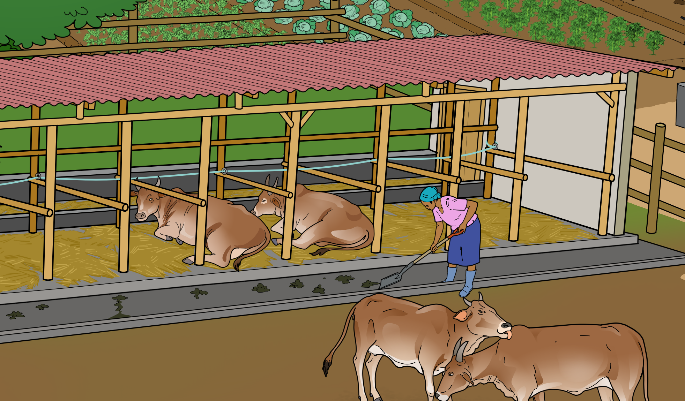 The lying surface should be comfortable and dry so that the animals enjoy lying on it.
The lying and walking surface is cleaned regularly.
The animals can decide for themselves whether they want to lie down, eat or groom themselves with other animals.
Manure management
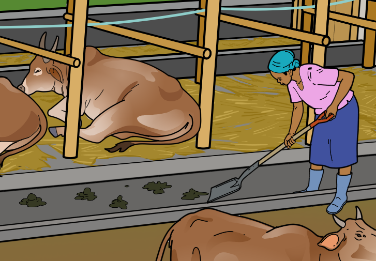 Collection
Collect dung, urine and bedding material
Only few bedding material: collect on a daily basis
Deep litter system: add new material on a daily basis, remove periodically
Storage and transport
Dung heap or compost
Balance the mixture of manure (rich in nitrogen) and straw or wood shavings (rich in carbon).
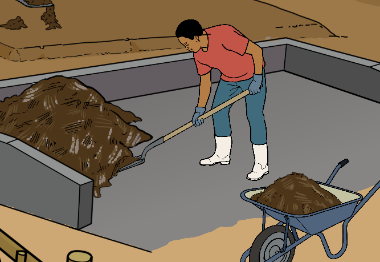 Application
Apply to soils or crop fields.
Adjust the amount of composted organic fertiliser added to the needs of the plants and the soil conditions.
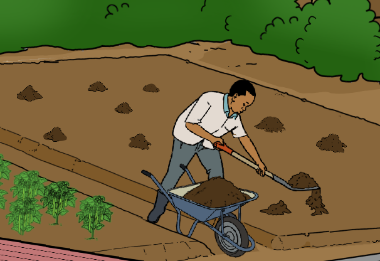 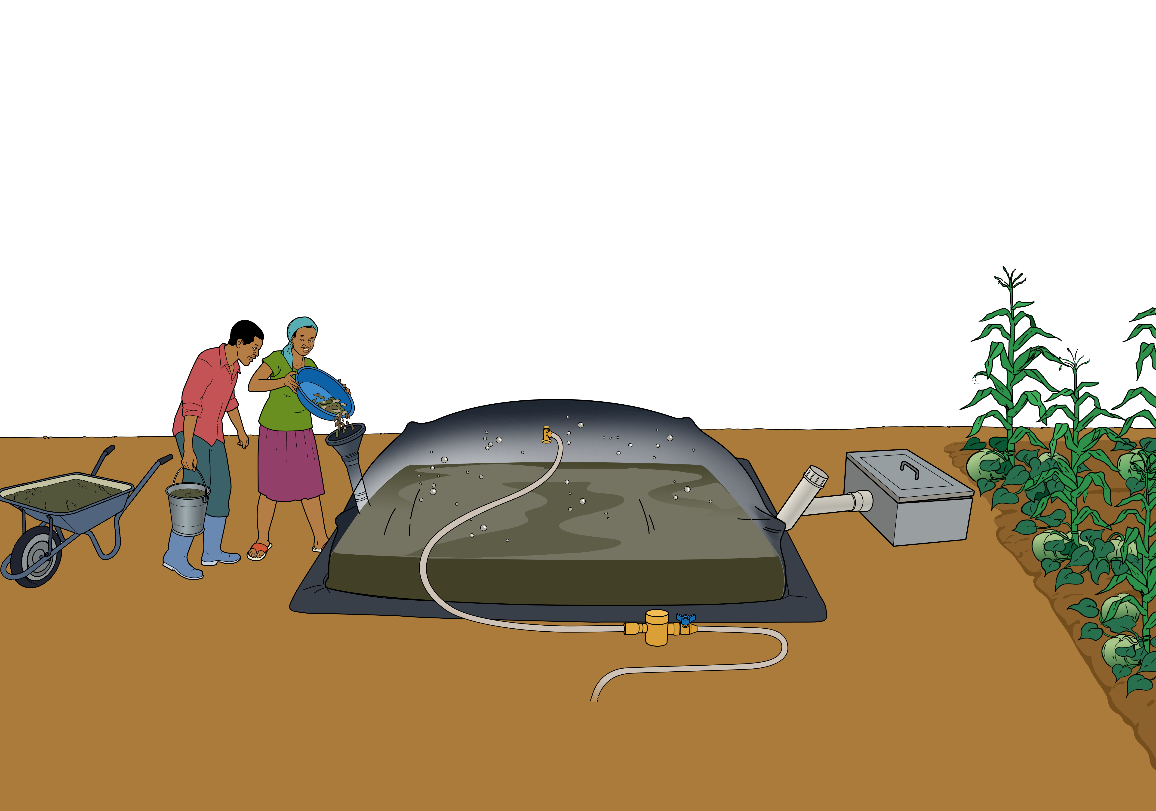 Biodigester
Fertiliser
2. 	Microbes convert the organic material into gas and bioslurry.
Organic
materials
Biogas
4. 	Bioslurry is a valuable organic fertiliser and can contribute to increased farm yields.
Bioslurry
Biogas
1. 	Manure and other organic materials and waste are filled into the biodigester.
3. 	The gas can be used as an energy source for various applications.
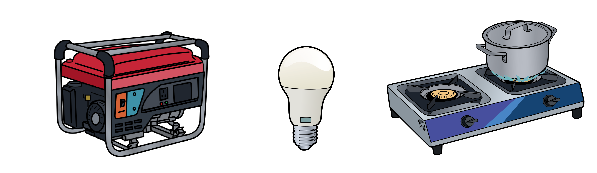 Note: Setting up a functioning biodigester requires instruction from an expert.
Heat
Power
Light
Chapter 6 – Animal Management
Pre-calving and birth
First signs of birth
How does a cow show that she is about to give birth?
The tip of the cow's tail is quite soft and can be folded over.
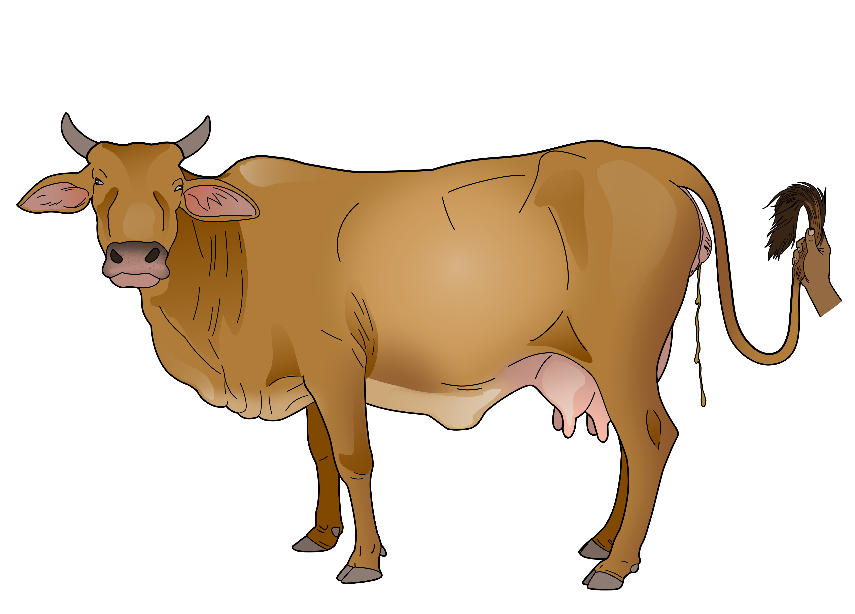 The ligaments around the cow's pelvic area may loosen, allowing the birth canal to expand. This can sometimes be felt by gently palpating the area around the tailhead.
A clear, mucus-like discharge from the cow's vulva may occur as the cervix begins to dilate.
Enlarged and tight udder
Cow pads back and forth, separates from the herd or is lying down and getting up frequently.
Keeping calves healthy after birth
Colostrum: make sure the calves drank enough colostrum (first milk): within the first two hours at least two liters.
Minimise stress.
Ensure very good hygiene.
Ensure proper rumen development allowing access to roughage/hay.Ensure necessary vaccinations.
Provide necessary vitamins and minerals.
Provide access to clean water at all times.
Ensure timely castration.
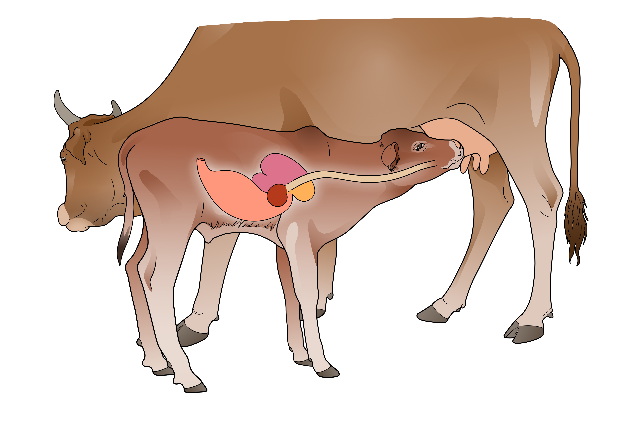 Castration
Why are calves castrated?
Oxen are less dangerous and easier to handle than bulls.
Prevention of inbreeding and unwanted mating of cows
Increased tenderness in the meat
Higher carcass yields
Changed fat composition in the meat (can be favourable or not, depending on consumers preferences)
Castration methods
Castration with the Burdizzo pliers
Banding castration
Surgical castration
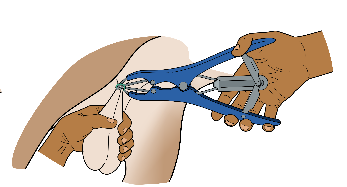 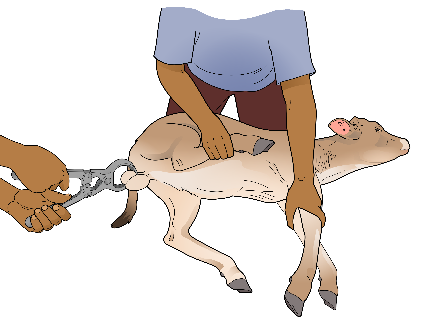 Note: ALL castrations require anaesthesia!
Castration
Method 1: Castration with the Burdizzo pliers
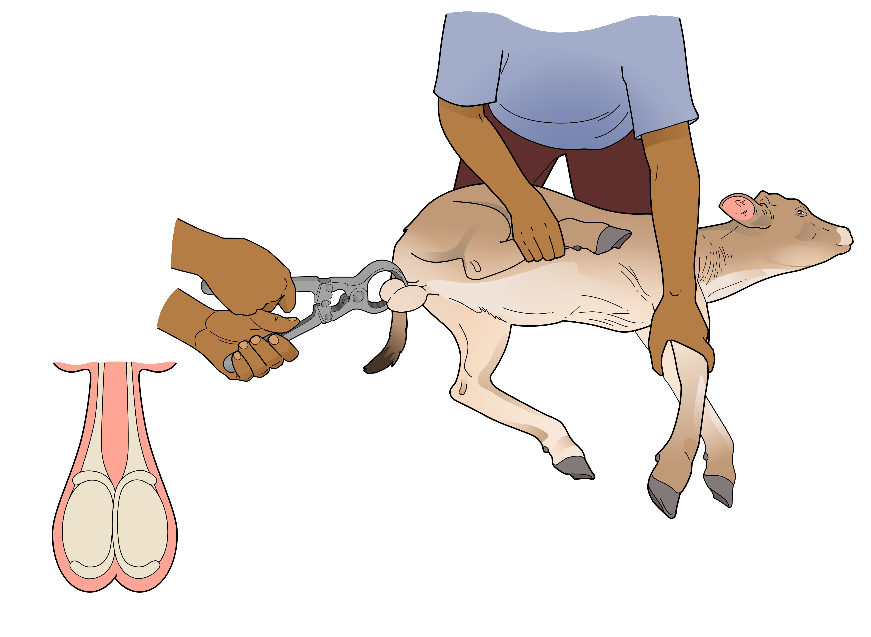 When the arms of the Burdizzo pliers are closed, they compress the spermatic cords, which supply blood to the testicles, and effectively cut off the blood flow. The lack of blood supply causes the testicles to atrophy and die, resulting in sterility.
The Burdizzo pliers are applied here. The blood vessels on each side must be compressed separately at different points for 2 minutes each.
Note: Ideally, castration is carried out by a veterinarian or a trained person.
Castration
Method 3: 
Surgical castration
Method 2: Banding castration
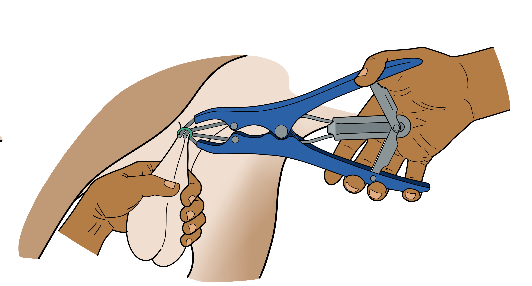 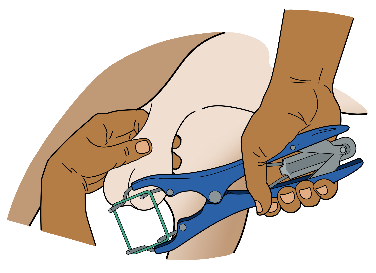 The procedure involves making an incision in the scrotum and removing the testicles. 
Surgical castration requires sterile equipment, proper technique, and anesthesia to minimise pain and stress for the animal. 
The procedure should be carried out by a trained veterinarian or a trained farmer only.
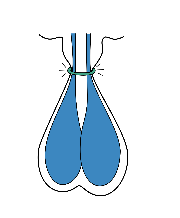 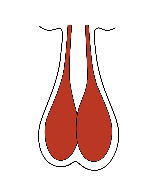 Blood supply to testicles stops.
Banding involves placing a tight rubber ring around the scrotum, which cuts off the blood supply to the testicles. The testicles then shrivel and fall off after several weeks.
The 8 steps of hand milking
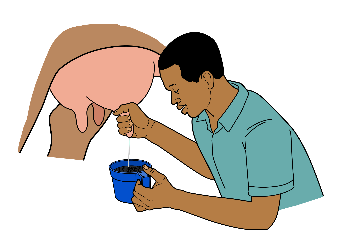 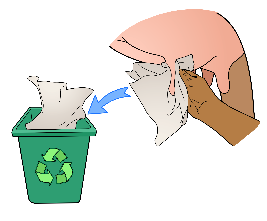 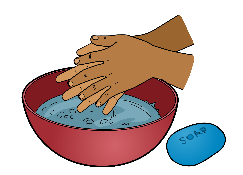 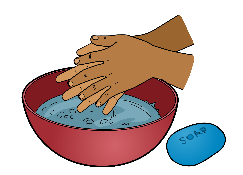 4
1
3
2
Wash and dry the hands with soap.
Inspect the milk for signs of deficiencies.
Clean the teats with a clean towel.
Wash hands again.
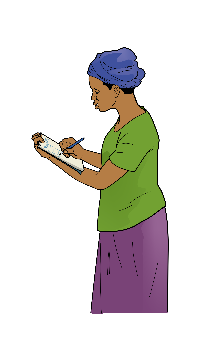 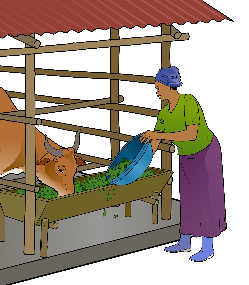 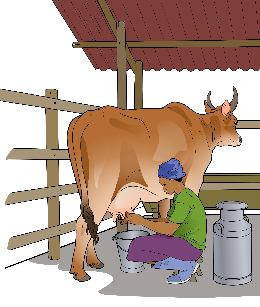 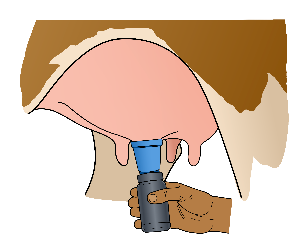 Feed the cow after milking so that she does not lie down immediately after milking.
Let the cow drink after milking.
8
Keep records of milk yield and anomalies per cow.
6
5
7
Disinfect the teats.
Milk the cow.
Why ensure good claw care?
Prevents claw diseases & lameness.
Regular occasion to check the animals (weight, medicine, inspection for parasites, etc.).
How does disease occur in case of insufficient claw care?
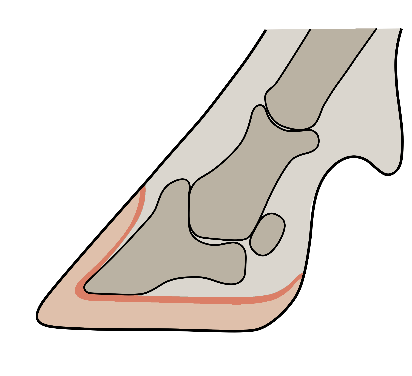 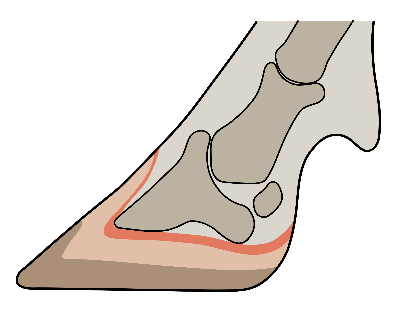 Bone
Living tissue
Horn
Bone compresses living tissue
Horn grows forwards
Normal claw
The pressure is distributed evenly.
Claw grows too long
The claw has grown too much forward and the pressure increases in the rear area of the claw. The persistent irritation can lead to disease of the claw in this area.
Claw care
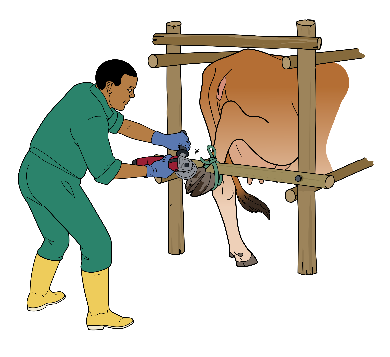 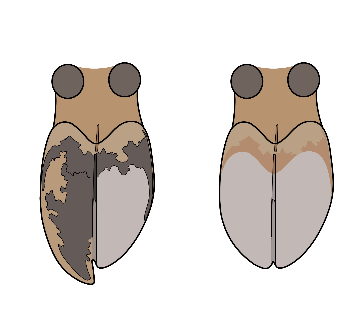 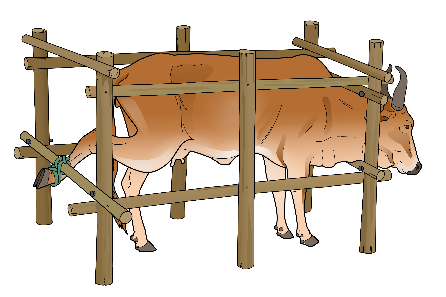 4
1
3
2
Restrain the cow so that you can lift and fix all legs individually. Lift one claw and fix the leg.
Shorten the claw so that the length and thickness at the tip of both claws is the same.
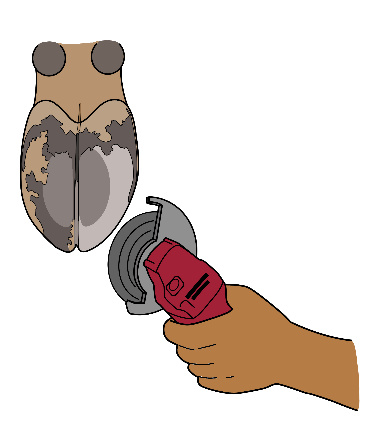 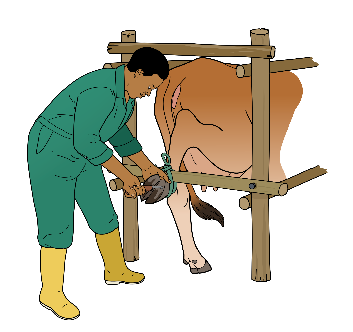 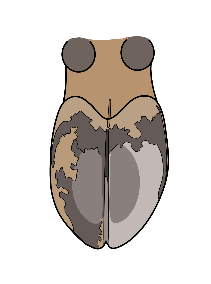 Make a notch at the inner side of the claws. The weight of the animal should be on the edge and not in the middle of the claw.
Remove the edges (max. 1 mm).
Chapter 7 – Feeding and Drinking
Digestive system of cattle
1
8
7
6
2
5
4
3
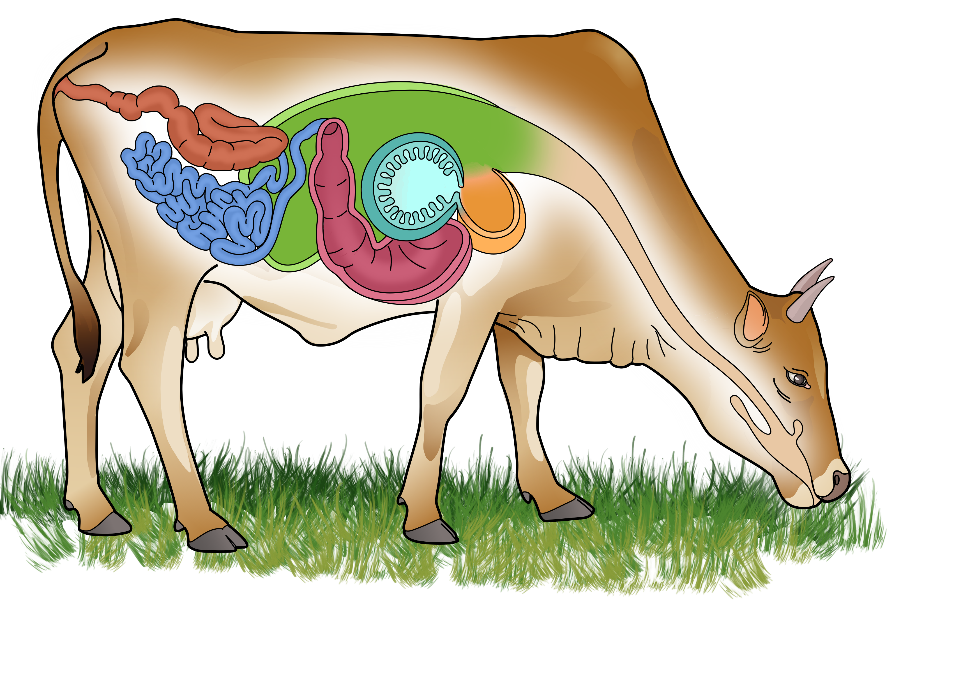 Mouth & Esophagus
Rumen
Reticulum
Omasum
Abomasum
Small intestine
Large intestine
Anus
Rumen
Reticulum
Omasum
Abomasum
Digestive system of calves: the esophageal groove reflex
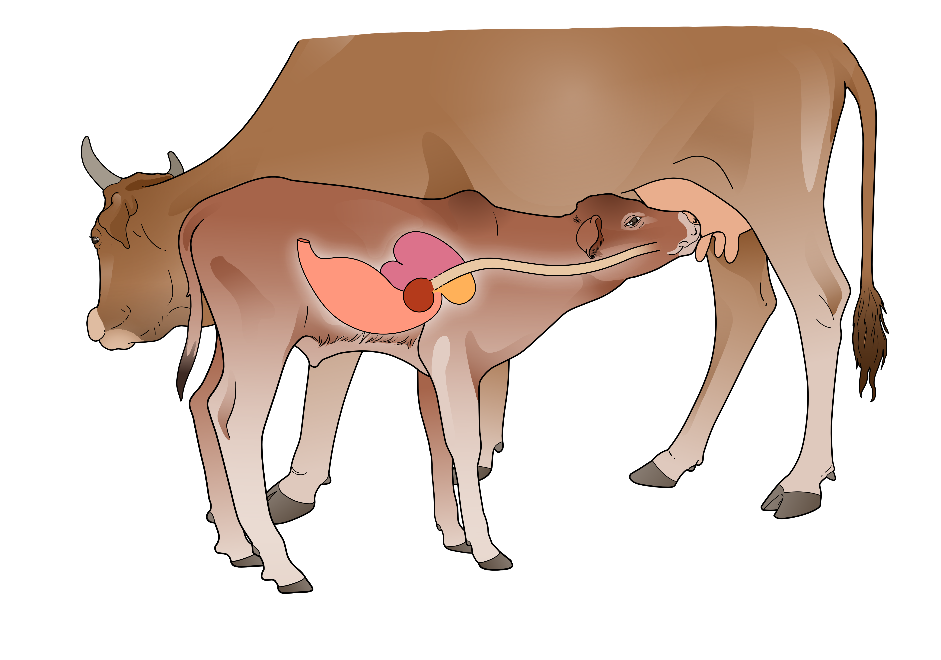 The digestive system of cattle develops over time. 
For their development, calves need to eat the same feed as mature cattle (access to roughage in addition to milk).
Unlike in adult cattle, in calves the milk flows not into the rumen but directly into the abomasum.
If calves drink too rapidly, the milk can flow into the rumen and cause weakness and bloating.
Rumen
Reticulum
Abomasum
Omasum
The groove prevents milk from flowing into the rumen. Instead it directly flows into the abomasum.
Feeding principles in organic animal husbandry
Utilisation of the farm's own feed as far as possible
No use of growth promoters, hormones as feed supplements
Feeding of ruminants based on roughage (grass, leaves and/or hay), as this corresponds to their digestive system
No feeding of (or only small amounts of) concentrates, such as grains
Preservation and storage of fodder such as hay, silage, straw or dried leaves from feed bushes to avoid or minimise costs for external feed and ensure appropriate feeding of the animals also during dry seasons
Purchase of feed originating from (certified) organic production
Selection of breeds that cope well with the local feeding conditions. In most cases, high-performance breeds are not suitable as they require a high-energy and high-protein diet.
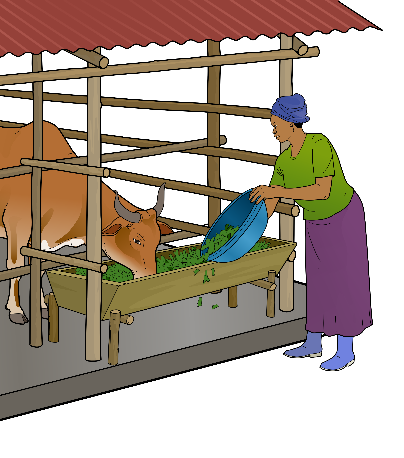 Feeding strategies
Green = fits well with organic principles   Yellow = can fit with organic production   Red = does not fit with organic
Factors influencing nutrient requirements
How much is needed?
Influencing factors
Source
Nutrient category
Young grass, leaves
(Potatoes, molasses, sugar cane, oil seeds etc.*)
Breed
Body weight
Lactation phase
Expected milk yield
Stage of pregnancy
Age
Climate
….
Energy
* Rich in energy but not optimal for ruminants.
Young grass, leaves
Legume forages e.g. Alfalfa, clover, Desmodium, Sunhemp, groundnut haulm
(Soybean meal, groundnut cake etc.*)
Protein
* Rich in protein, but not optimal for ruminants.
Older grass, hay, straw, roughage
Fibre
Outcome
Salt, leaves from shrubs and trees, grass, mineral feed, injections, etc.
Vitamins and minerals
Body functions
Growth and weight gain
Growth of calf
Milk production
Field work
Trough, river pond, lake, etc.
Water
Note: Most feeds consist of a mixture of all nutrients. The classification corresponds to the nutrient that this feed contains in particularly high quantities.
Energy requirements of a cow
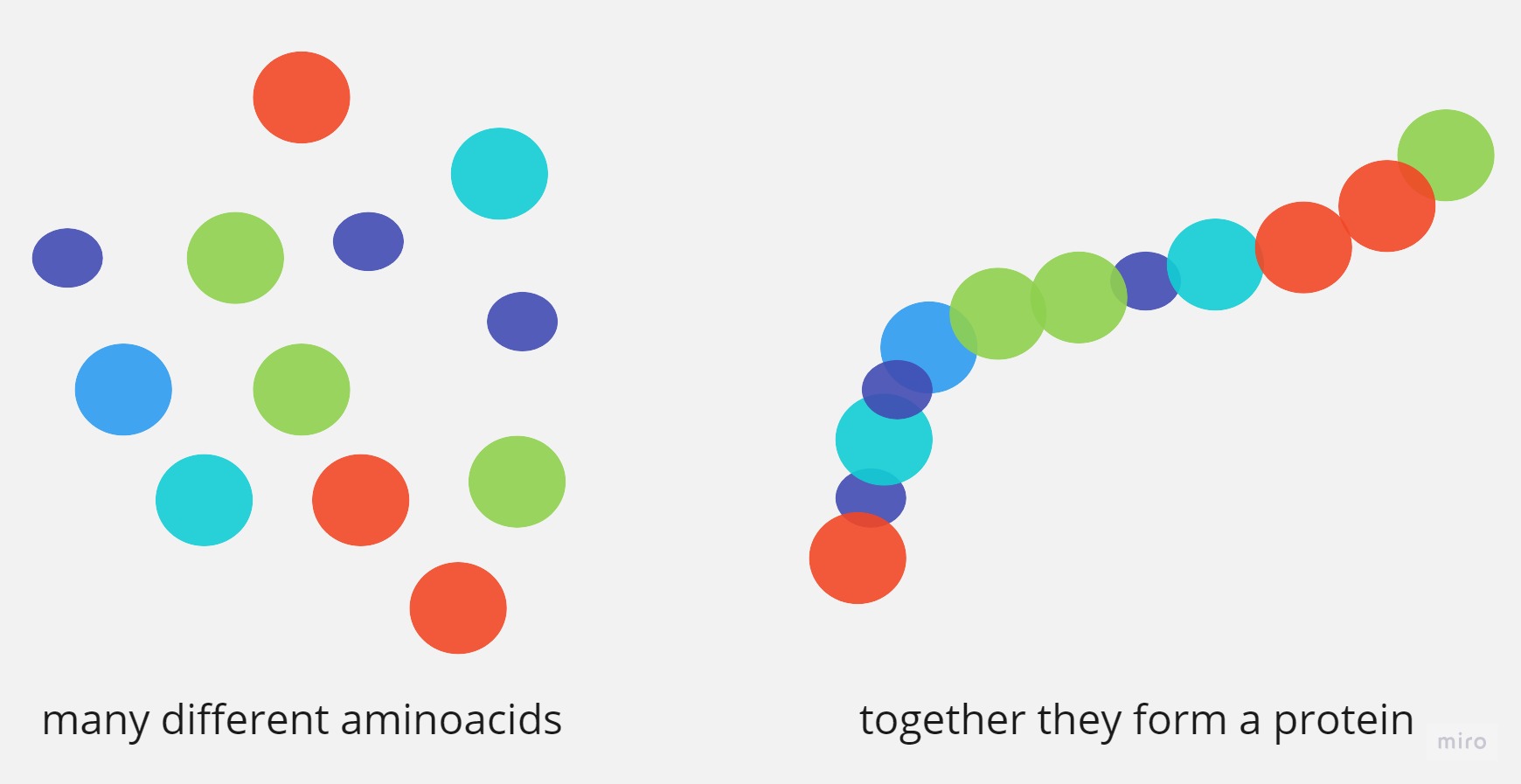 Many different amino acids
Together they form a protein
Ration control
Milk yield
Life weight estimation
App
Weight measuring tape
Body Condition Score (BCS)
Rumen fill score
Rumen contractions
Counting rumination
Examination of cow dung
Content of fat and protein in milk
Growth rate
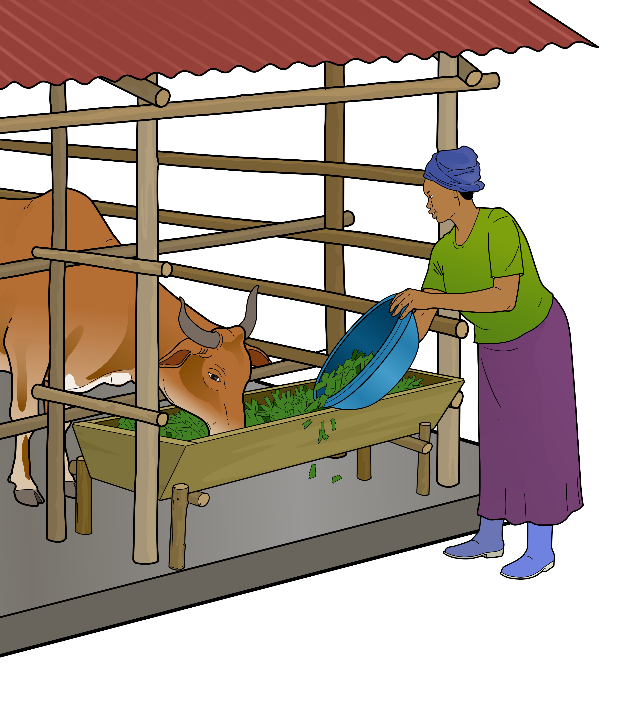 Ration control
Daily recording of the milk quantity
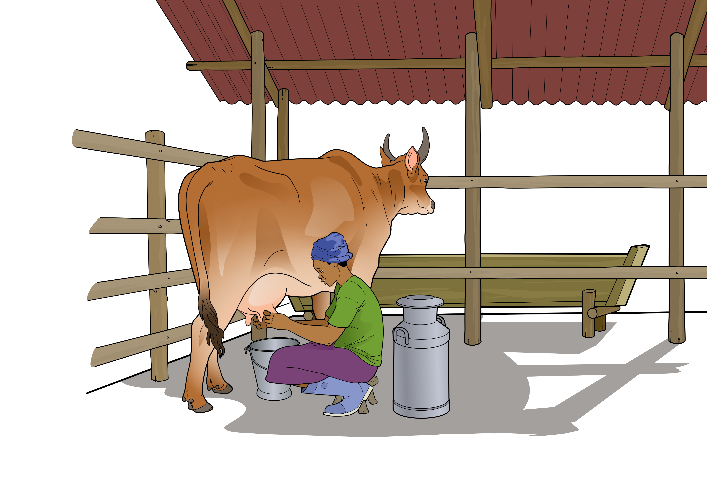 The amount of milk from each cow should be noted at each milking to detect abnormalities quickly.
If the milk quantity suddenly drops or stays low over a long time, this may indicate a feeding error (too little energy, protein, minerals or water) or a health problem.
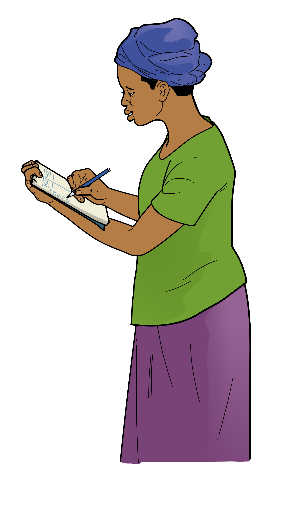 Ration control
Life weight estimation with the weight measuring tape
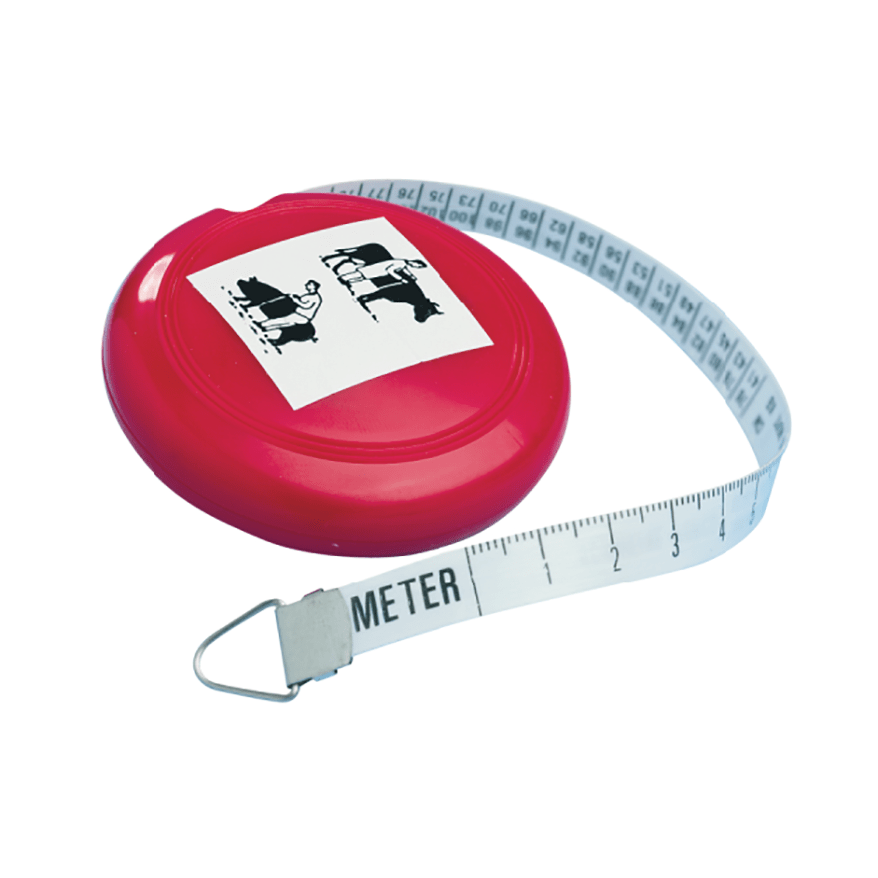 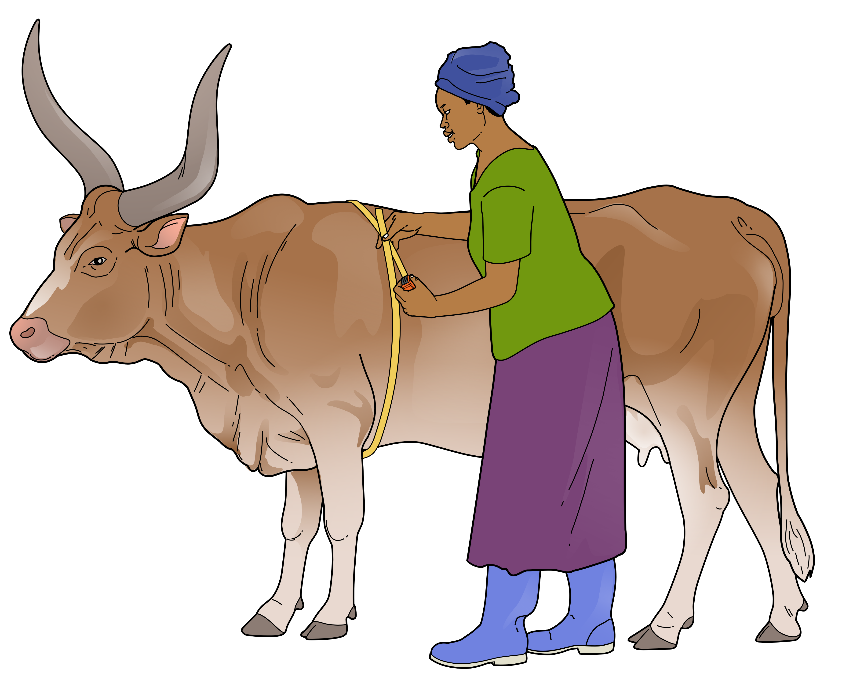 The photo shows the product “Rondo Combi Weight Measuring Tape” which is for pics and cattle. 
Source: www.emaratshop.com
Special tapes allow to measure the chest circumference and directly give an estimate of the weight.
Ration control
Life weight estimation using a mobile application
The calculation of the body weight can be done with an app. There are several apps available online.
The apps usually calculate the body weight based on the entered heart girth (cm).
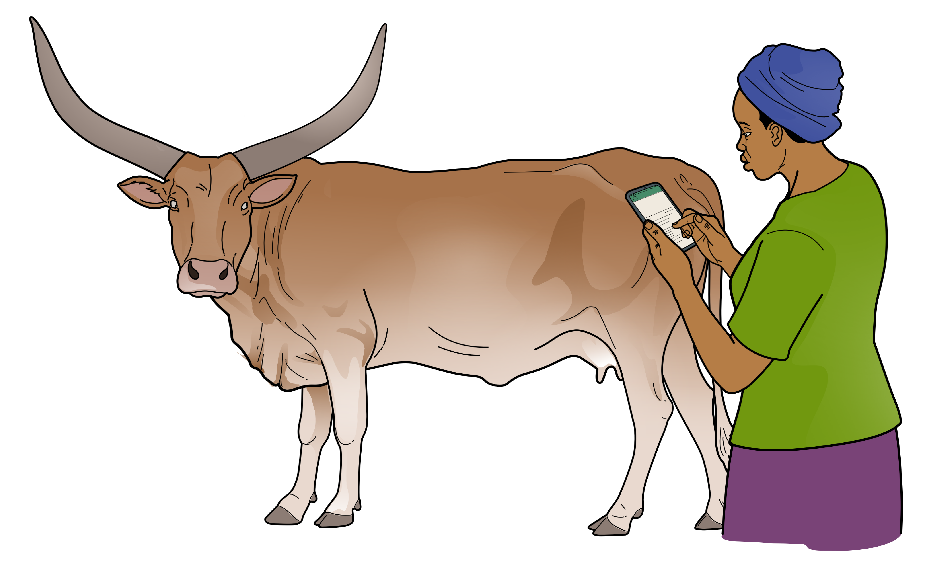 Ration control
Ration control
Monitoring with the Body Condition Score
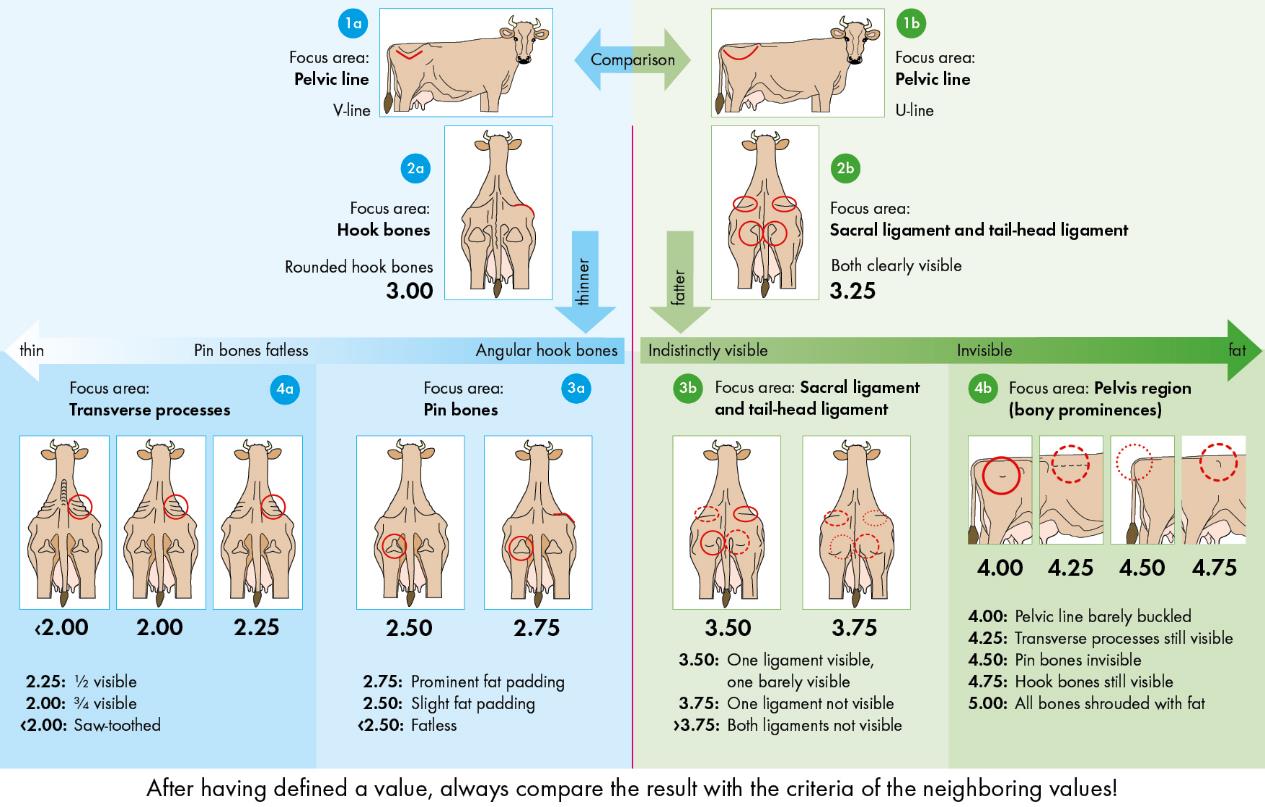 Ration control
Rumen fill score
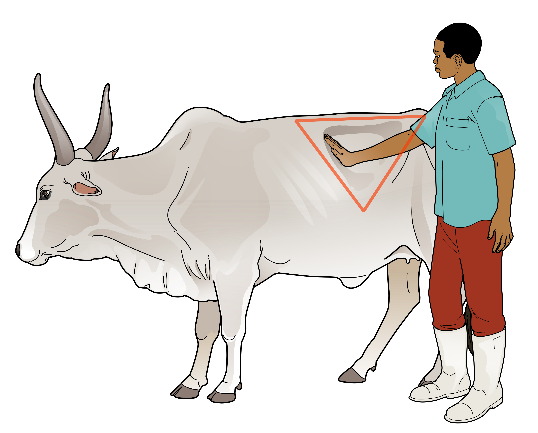 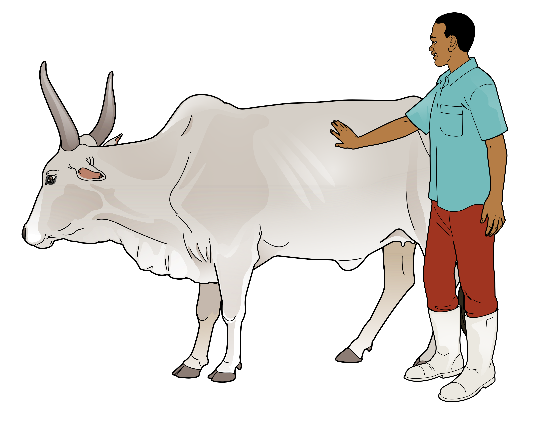 Empty hunger groove
Full hunger groove
If the hunger groove forms a one hand deep triangle (see illustration on the left), the animal has not eaten much in the last 6 hours. If this is the case for several animals in the herd over a long period, the ration must be checked.
Ration control
Rumen contractions
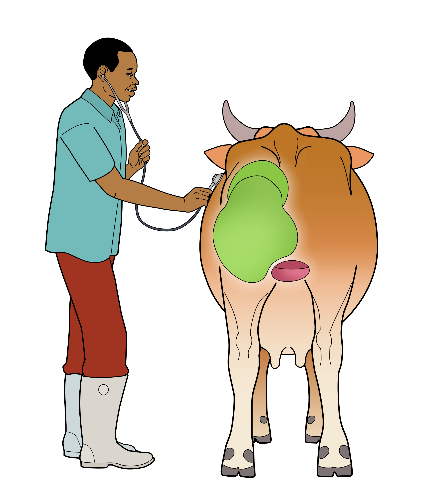 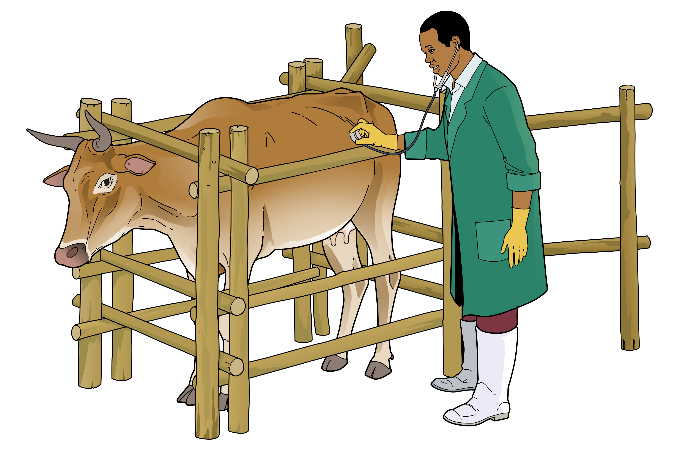 The rumen contractions can be monitored either by placing a stethoscope or a hand in the area of the hunger groove on the left side of the cow.
In a healthy cow, the contractions occur at least 3 times per 2 minutes.
Ration control
Observing rumination and counting chews
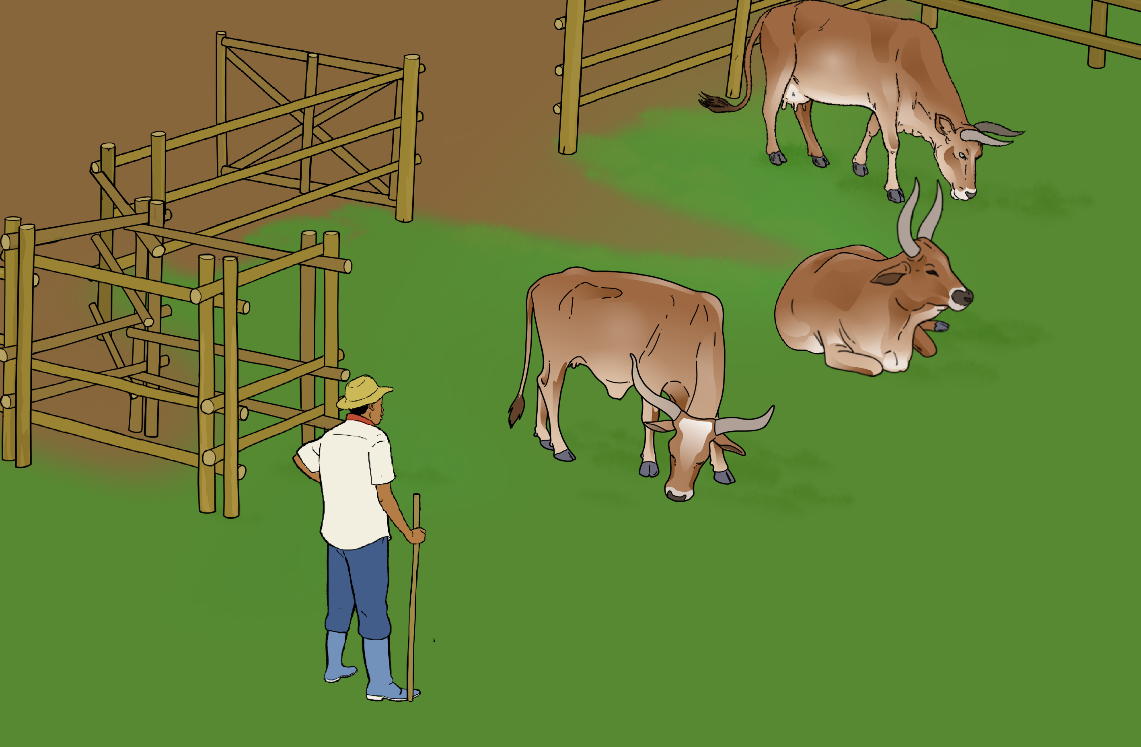 Cows should chew the cud about 55 times before swallowing.
Animals usually grase, ruminate and rest together.
Ration control
Examination of the cow dung
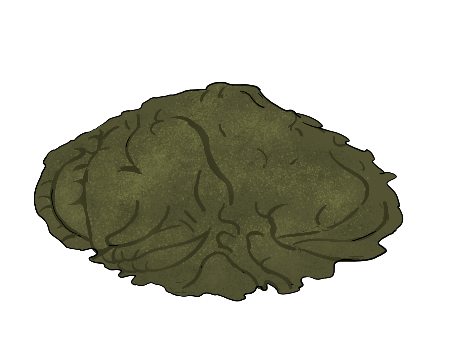 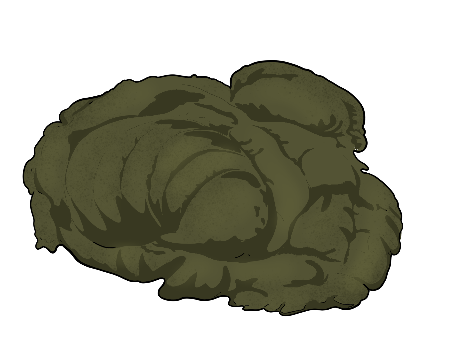 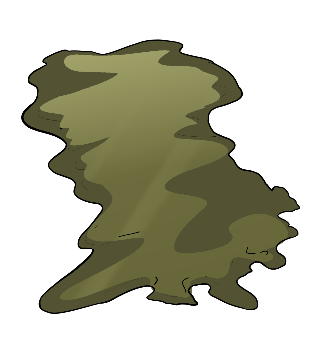 Too dry
Normal condition
Too fluid
Potential sign of a surplus of crude fiber, a lack of protein or a lack of water in the ration
Potential sign of too little fiber, high water content of the feed or too much protein (or a disease)
Ration control
Fat and protein content and its possible causes
High fat content in the milk
High fiber content of the ration
Mobilization of body fat (too low energy content)
Breed
Low fat content in the milk
Low fiber content of the ration
High energy content of the ration and/or 
High percentage of concentrated feed in the ration (risk of acidosis)
Low protein content in the milk
Low protein content of the ration
Unbalanced energy-protein content in ration
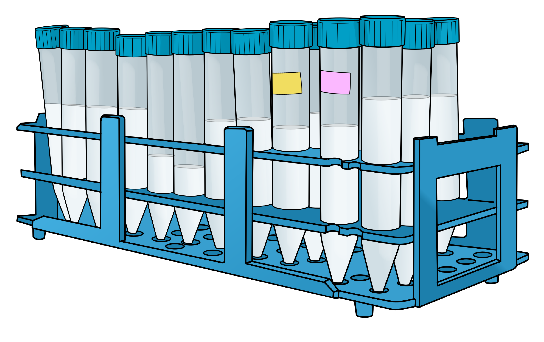 The analysis of the fat and protein content of the milk can give insights into the feed ration a cow gets. This is usually done in a laboratory.
Ration control
Measuring of the growth rate
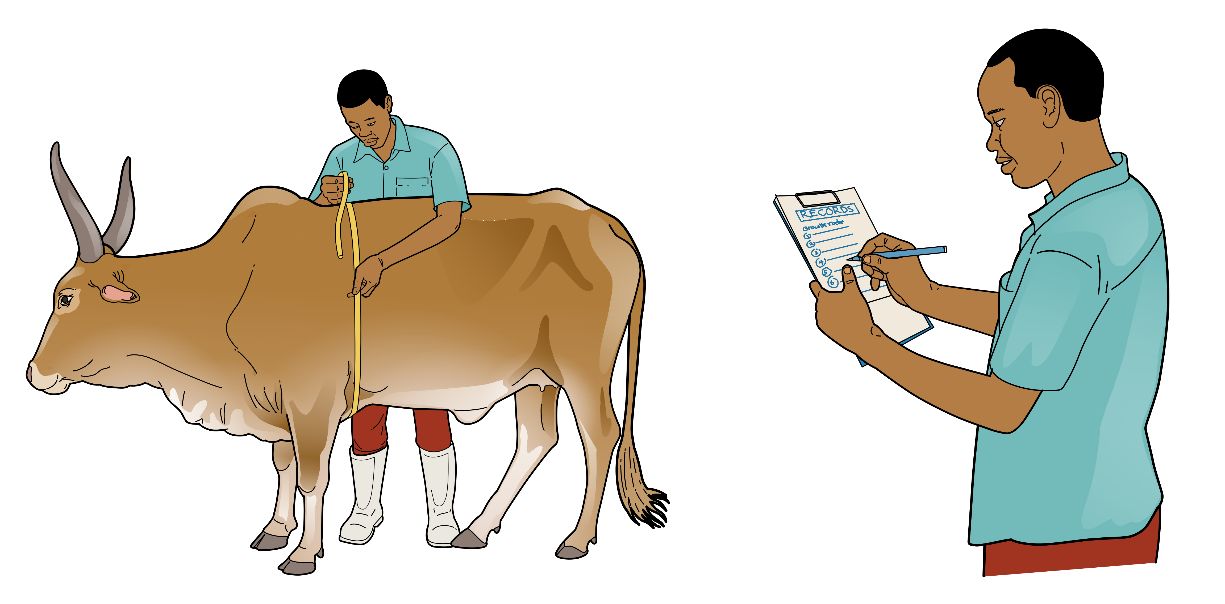 Energy balance and lactation phases
Energy balance of a cow during different stages of the lactation
Live weight constant
Body reserves used for milk production
Body reserves regained for next lactation
Dry period & rehabilitation
Body condition
Milk production (energy demand)
Body weight
Energy intake
Late lactation
Early lactation
Dry period
Mid-lactation
Day 0
Day 100
Day 0
Day 200
End of lactation
Birth of calf
Birth of calf
Energy demand higher than energy intake  negative energy balance  Body reserves are mobilized  Cow loses weight
Chapter 8 – Forage and Pasture Management
Feeding budget
2. Calculation of nutrient demand
4. Strategic farm management decisions
1. Calculation of feed availability
3. Feeding budget
Forages are preserved (hay, silage)
Quality and quantity of forages on the farm (1 year)
Storage
Forage surplus
Adapt composition of the herd
Feeding budget
E.g. less dairy cows, more calves
Increase number of animals
Nutritional needs of the cattle (1 year)
Feeding shortage
Quantity:
Expected yields
Grassland/pasture
Stock of preserved fodder
Crop residues
Times of feed shortage (dry season)
Expected quantity of feed purchased

Quality:
Visual inspection
Lists with nutrient contents per fodder
More offspring
Sale of fodder
Buy new animals
Shortage in energy or protein?
Expected feed quantity for one year
-
Needed feed quantity for one year
=
Balance
Reduce number of animals
Expected dry matter intake (DMI): a cow needs 1-3 % of its body weight in dry matter per day
Sale of living animals
Buy feed
Ration calculation programme
Increase or optimise fodder production
Slaughter of animals
Ration calculation programme
Ration control measures
Cultivation specifications of selected common forage grasses in Sub-Saharan Africa (1/2)
Cultivation specifications of selected common forage grasses in Sub-Saharan Africa (2/2)
Feed value of selected forage grasses
Source: information taken from various sources
1 The dry matter is the part of the plant material that remains after deducting the total water content (completely dried). Since water contains no energy and no protein, the total energy and protein content is part of the dry matter.
2 https://mel.cgiar.org/reporting/download/hash/LMFO85WW
Feed value of selected fodder trees
Source: information taken from various sources
1 The dry matter is the part of the plant material that remains after deducting the total water content (completely dried). Since water contains no energy and no protein, the total energy and protein content is part of the dry matter.
Chapter 9 – Cattle Health
Organic approach to animal health management
The animal health strategy in organic farming is based on long and medium-term prevention of diseases. In case of necessary treatment, complementary medical methods are to be used preferentially, if justifiable.
Conventional medicine
very short term
in an emergency
Complementary medicine methods
short term
curative
Optimisation of environmental conditions and animal management
medium-term
preventive
Species- and location-appropriate animal breeding
long-term
preventive
Pillars of herd health and disease prevention
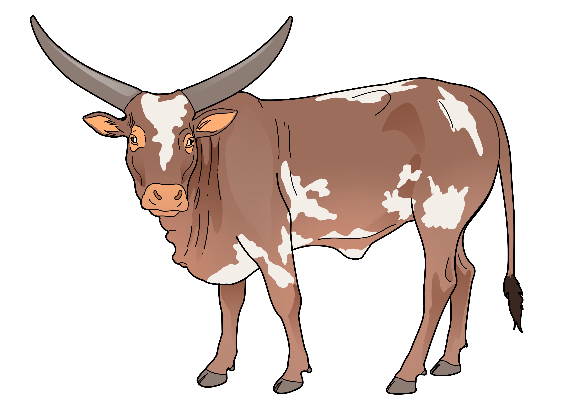 Choose breeds known for good health and productivity; healthy cattle
Proper nutrition, clean water, little stress
Biosecurity measures that minimise the entryand spread of diseases
Clean and dry environment free of mould and manure
Vaccination program for the farm
Housing with good ventilation, sufficient space, and/or outdoor areas allowing natural behaviour
Quick and appropriate action in case of problems
Parasite and pest prevention strategy
Characteristics of healthy cattle
General attitude: alert, strong, eager to eat, normal growth for age (calves), normal milk production for age, normal weight for age, has no visible wounds or injuries.
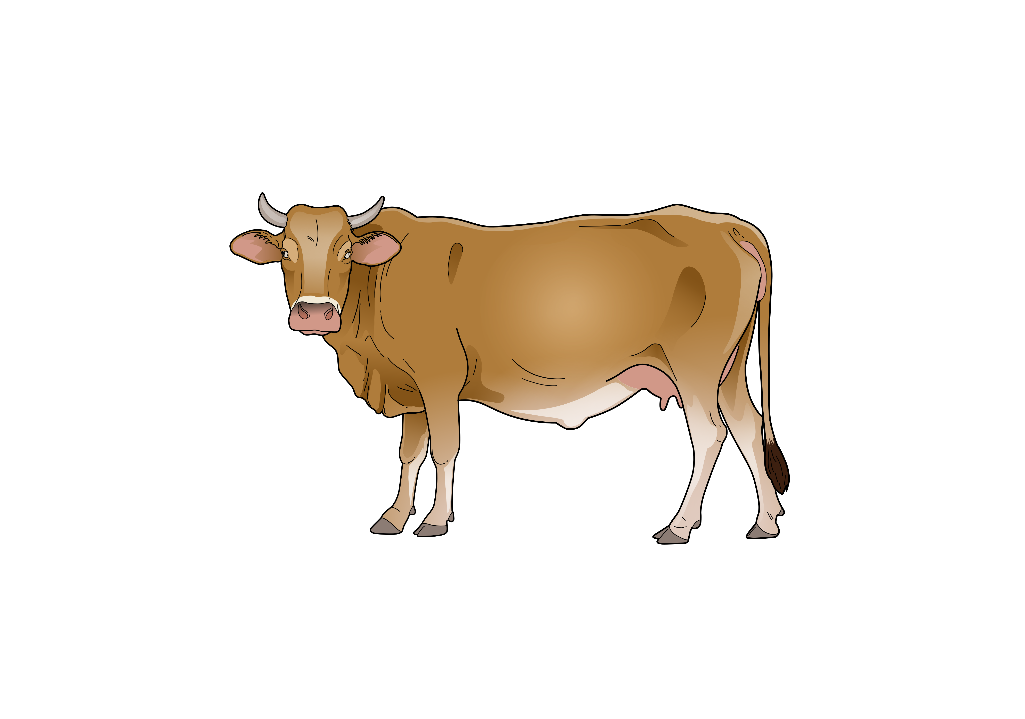 Breathing: normal rate with no apparent effort, closed mouth, silent breathing without sneezing or coughing
Horns: intact, growing normally, surrounded by healthy skin (no open injuries, no insect damage around horns)
Mental state and ease of movement: alert, coordinated, can walk and stand with ease
Rumen: cycling normally (2-3 times per 2 minutes), appear full after eating but not overfull (no bloating, excessive movement, or no movement)
Eyes and nose: clean with no discharge (like watery or runny nose), no unpleasant smell at nostril
Skin and coat: Hair coat is shiny, skin is healthy, no signs of hair loss, itching or rubbing, or other obvious injuries, no external parasites seen
Udder: soft, supple, each teat similar in size and able to produce milk (no redness, swelling, hardness, or lack of milk production)
Legs and joints: legs are straight, well formed, able to carry weight evenly, and joints are uniform in size and move freely (no swelling or stiffness)
Milk (if producing): normal colour, consistency, amount (no colour change, thickening, bad smell, or sudden decrease in volume)
Feet: Claws are the proper length (not overgrown), appear strong (no cracks), soles of the feet are healthy (no bruising), and no redness, ulceration, or bad smell from between the claws or under the feet
Nomal body temperature: 38.3 to 38.8 °C (for adults)
Droppings: should not be completely liquid (diarrhea) or contain blood; should not contain worms
Characteristics of sick cattle
These are only examples of symptoms, the list is not exhaustive. There may also be only nuances, individual symptoms or many together. In particular, it is important to know your (healthy) animals well and to recognise when their condition or behaviour changes.
Horns: broken, bleeding, surround-ing skin damaged (e.g. by insects)
Breathing: faster than normal rate, with effort, noisy, open mouth, sneezing or coughing
Rumen: not cycling normally (2 to 3 times per 2 minutes) – either too fast, or too slow, or rumen appears overfull and painful (e.g. bloat)
Mental state and ease of movement: appear to not know where they are, gazing at the sky or with a twisted neck, walking with a limp or difficulty, or not able to stand
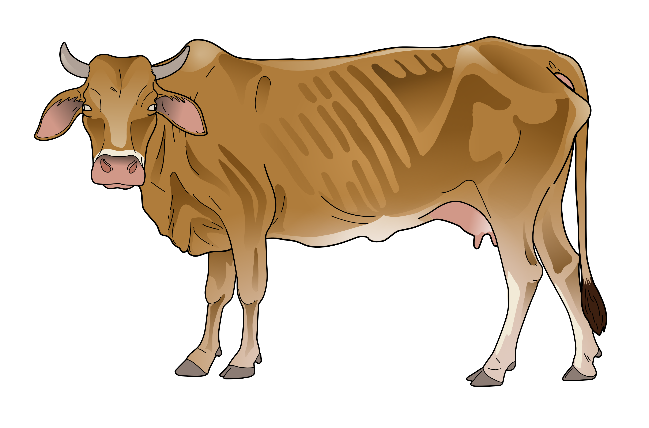 Eyes and nose: watery or runny nose (maybe clear or yellowish discharge), maybe unpleasant smell at the nostril
Udder: swollen, red, hard, painful in one or more quarters +/- abnormal or reduced milk production
Skin and coat: dull hair coat, rough and with signs of hair loss, itching or rubbing, has other obvious injuries, and/or external parasites (e.g. lice, mites) visible
Milk (if producing): abnormal colour, consistency, amount (e.g. colour change, thickening, bad smell, or sudden decrease in volume)
Legs and joints: legs are crooked, malformed, unable to carry weight evenly, and joints are not uniform in size and do not move freely (e.g. swelling or stiffness is present )
General attitude: depressed, weak, reluctant to eat, standing alone with head down, slow growth for age (young animals), reduced milk production for age and stage of lactation (mature animals), weight loss, and/or visible wounds or injuries
Feet: claws are overgrown, may be cracked, soles of the feet may have bruising, and redness, ulceration, or bad smell is present between the claws and/or under the feet
Droppings: maybe completely liquid (diarrhea), foamy or bloody or worms
Viruses
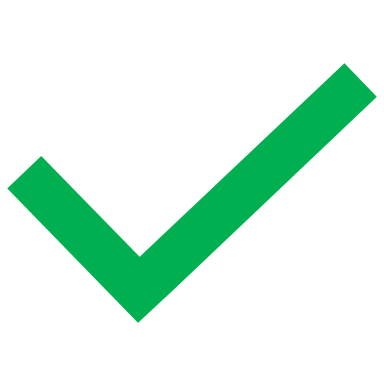 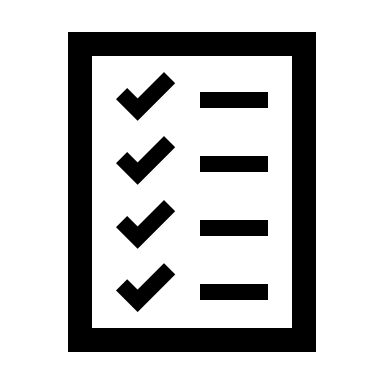 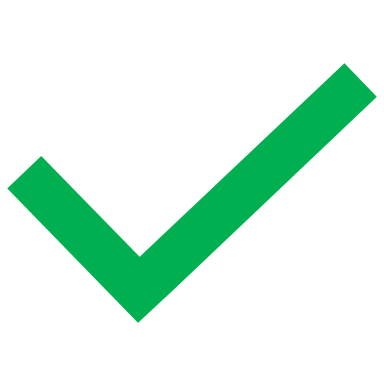 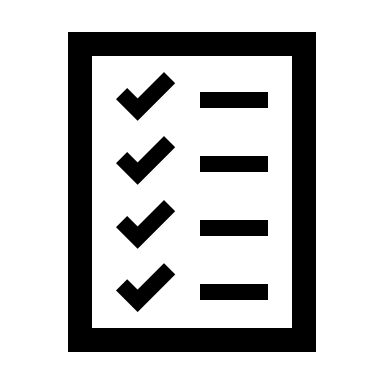 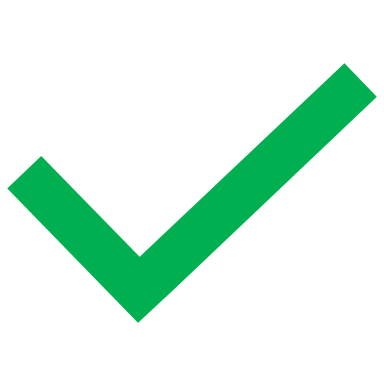 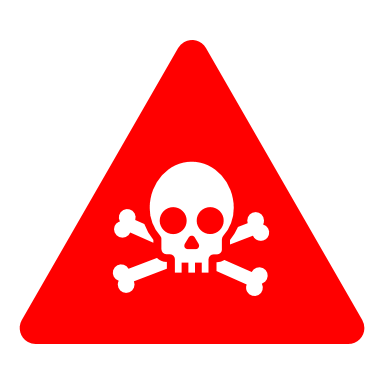 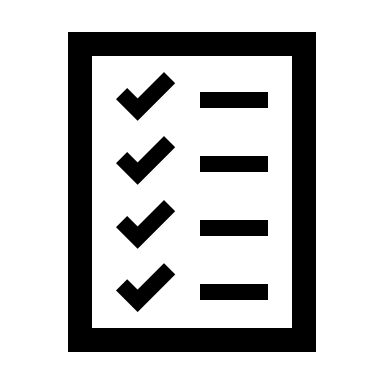 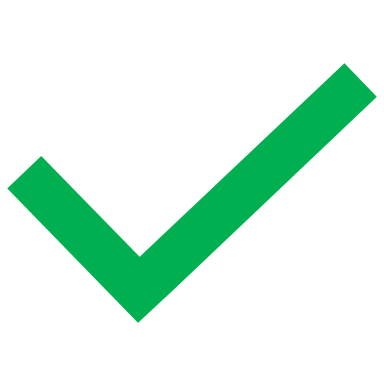 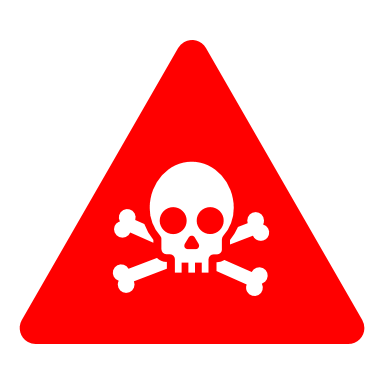 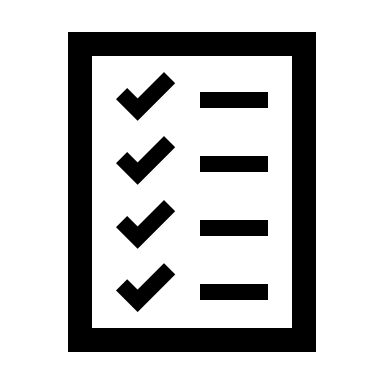 Bacteria
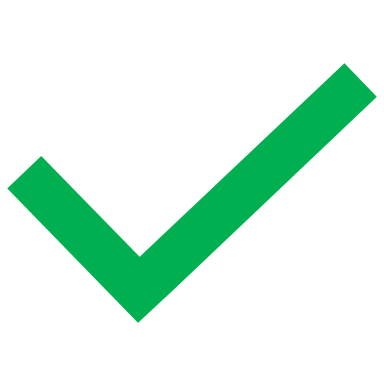 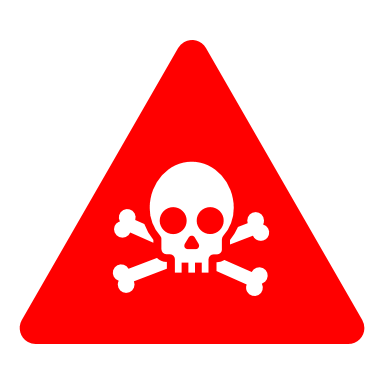 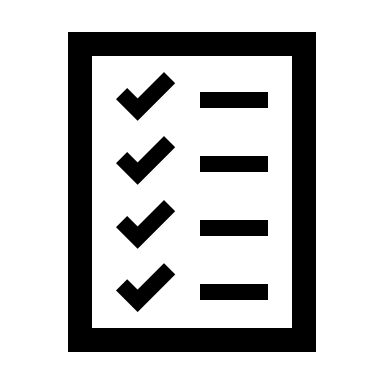 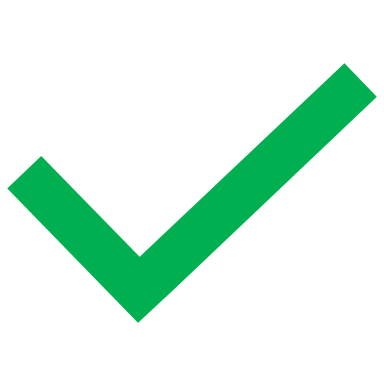 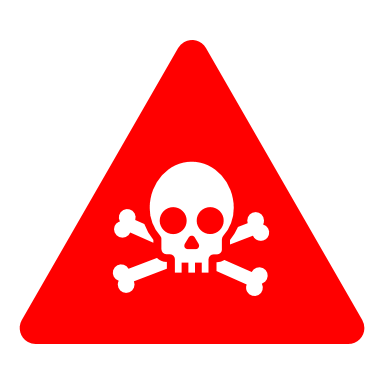 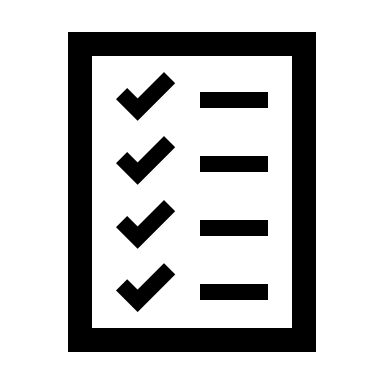 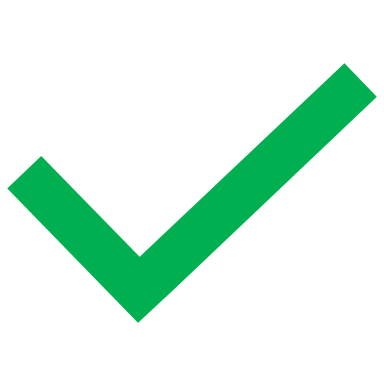 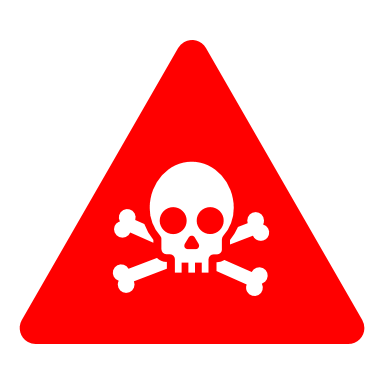 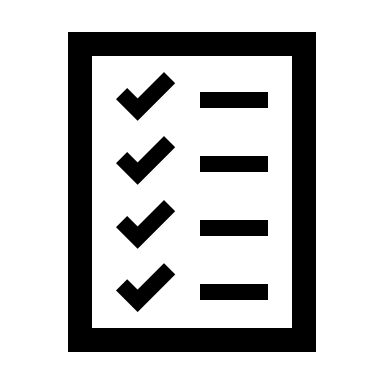 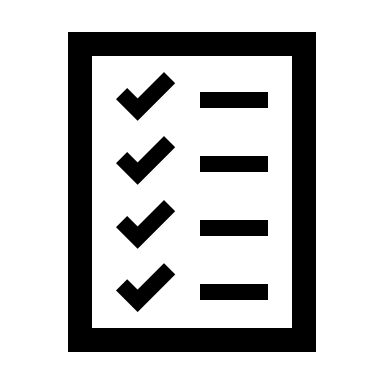 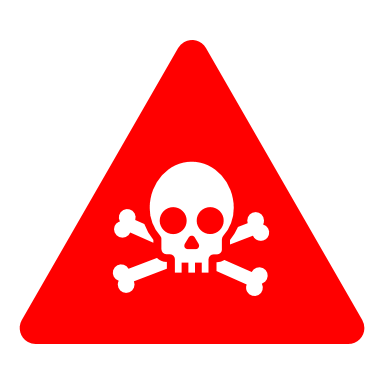 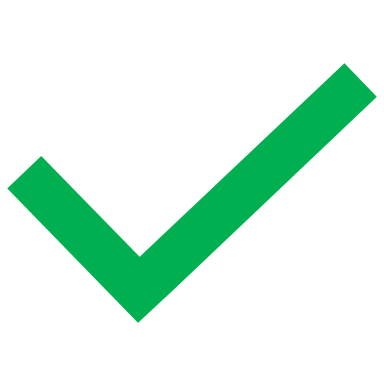 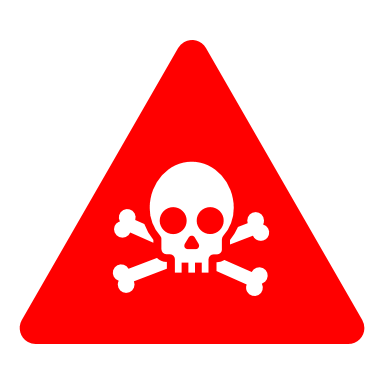 Fungi and protozoa
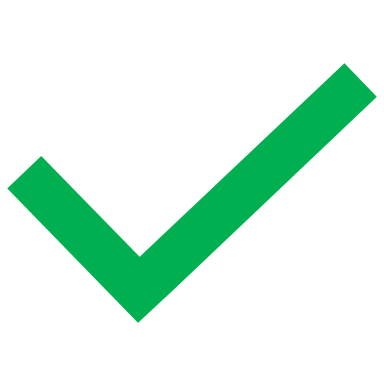 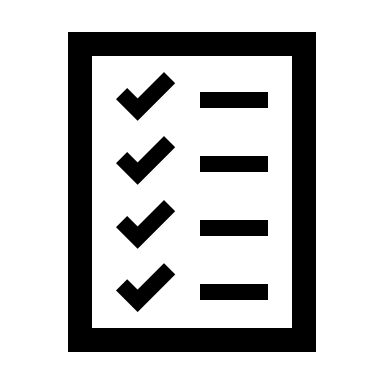 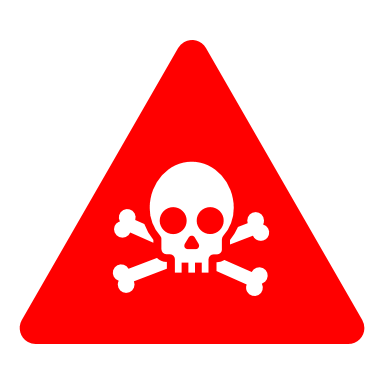 Chapter 10 – Breeding
The Nguni (Example of a well-adapted breed from Southern Africa)
Strengths of the breed:
Very hardy 
Well adapted to the environment (Southern Africa)
Good fertility
Good mothering abilities

Disadvantage of the breed:
Small carcass resulting in lower prices on the market than larger framed animals
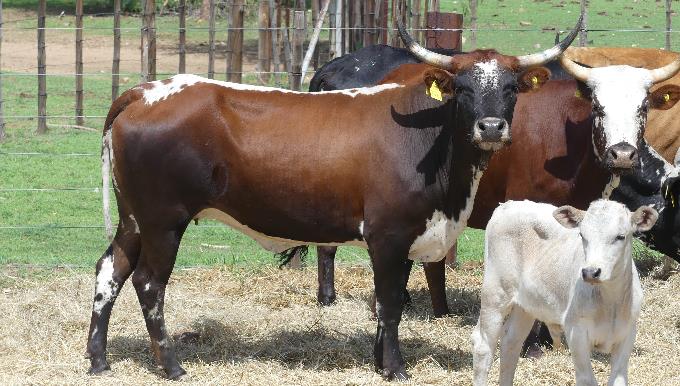 Commercial Nguni beef herd with continuous breeding in the herd.
Practices at Farm Krumhuk in Namibia:
The cattle are slaughtered and processed on the farm and not sold as live animals to overcome the challenge of lower carcass prices. 
Herders are continuously with the herd to monitor the herd closely. 
Cattle and calves are protected by a guarding dog against predators.
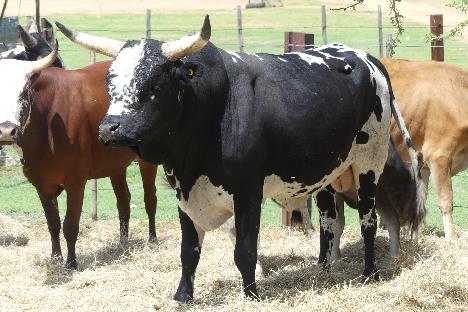 Young Nguni breeding bull “Usil”.
Photos: Clemens Voigts
Chapter 11 – Milk and Meat Quality
Composition of milk
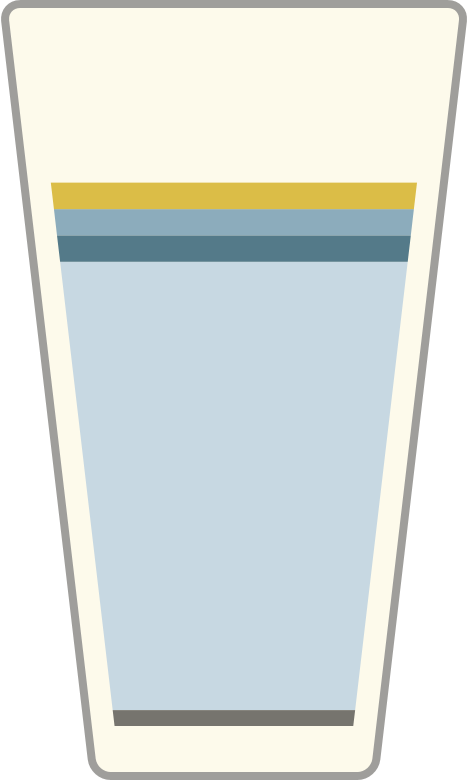 3.2-3.5 % Protein
3.5-4.4 % Fat
4.8 % Lactose
87.5 % Water
0.7 % Vitamins, minerals and trace elements
Potential sources of hygiene deficiencies in milk
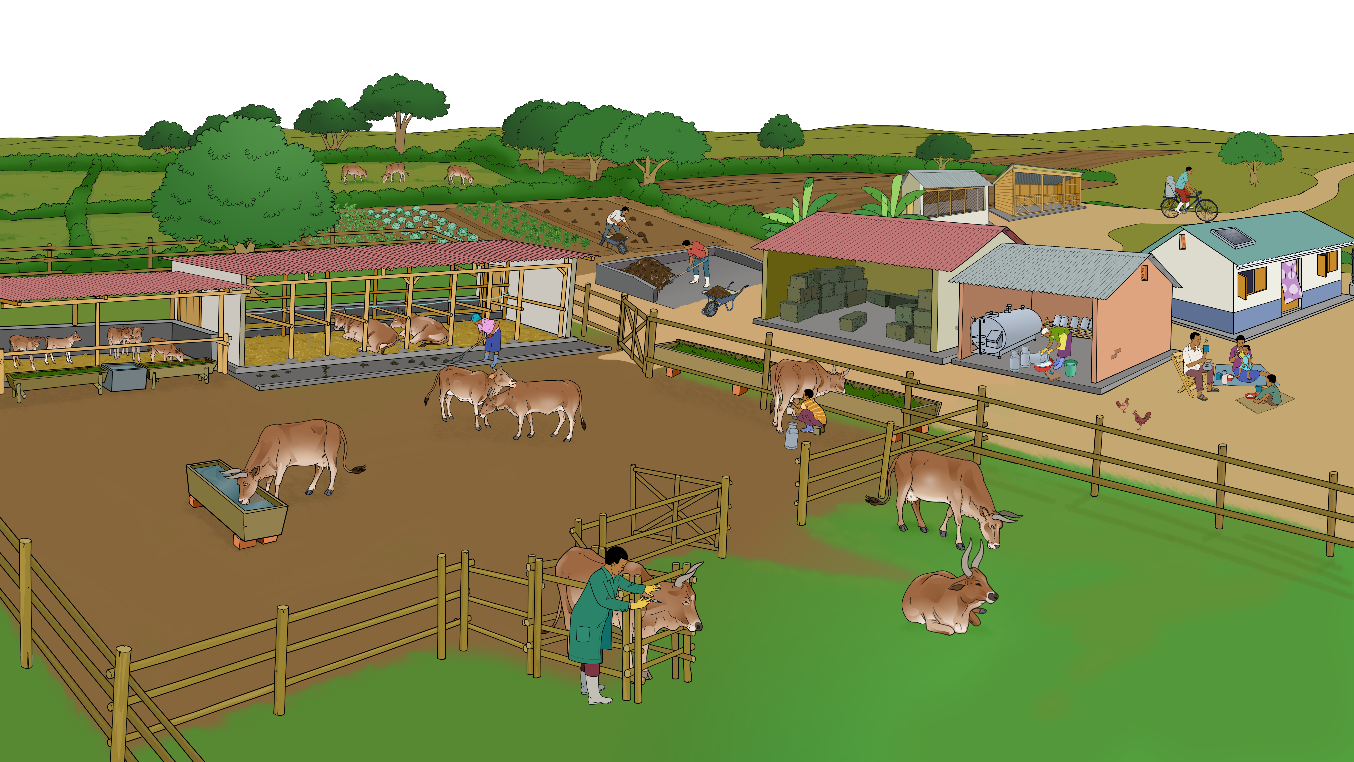 Improper milk transport
Improper milk storage
Mouldy feed
Poor stable hygiene
Insufficient hygiene during consumption
Poor milking hygiene
Medicine residues
Beef cuts
Sirloin
Tenderloin
Neck
Chuck
Top Sirloin
Short loin
Rib
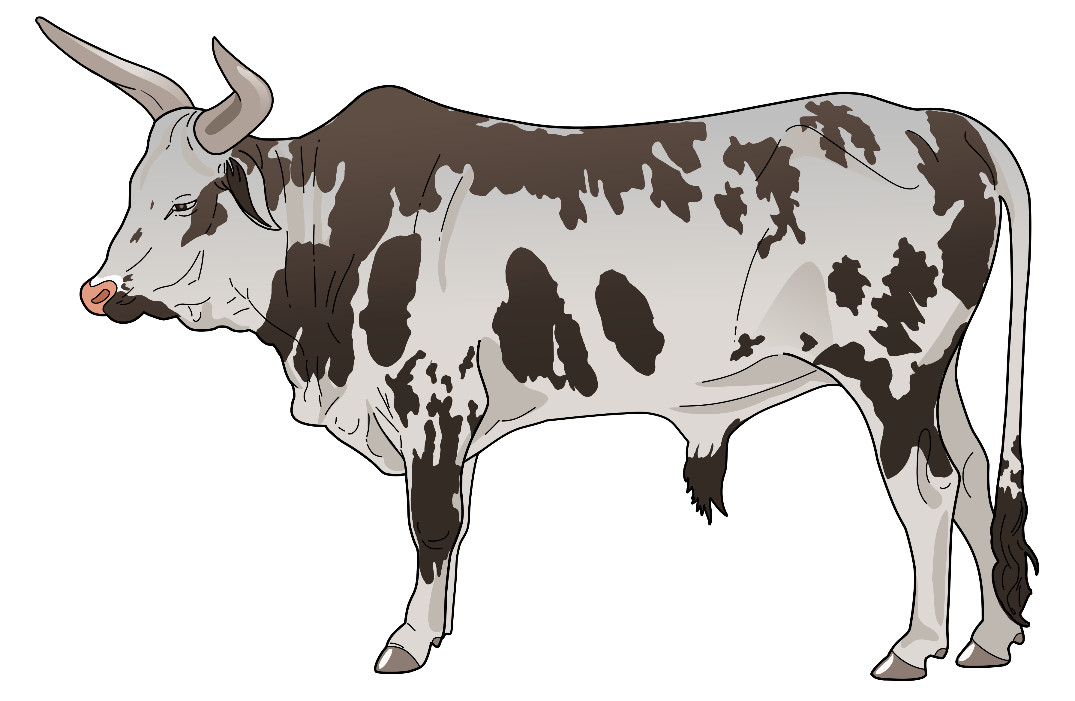 Ox tail
Head
Bottom Sirloin
Round
Tongue
Cheek
Shank
Flank
Brisket
Plate
Shank
The various cuts differ in their tenderness, flavour, juiciness, texture and colour. This can be reflected in price differences. Depending on the cooking culture, certain cuts are better suited to different cooking methods.
Chapter 12 – Economics and Certification
Pricing of cattle at the market
Photo: Oscar Silali
Young, blocky and castrated bulls are preferred and achieve a good price at the livestock market in Kenya.
Selling livestock
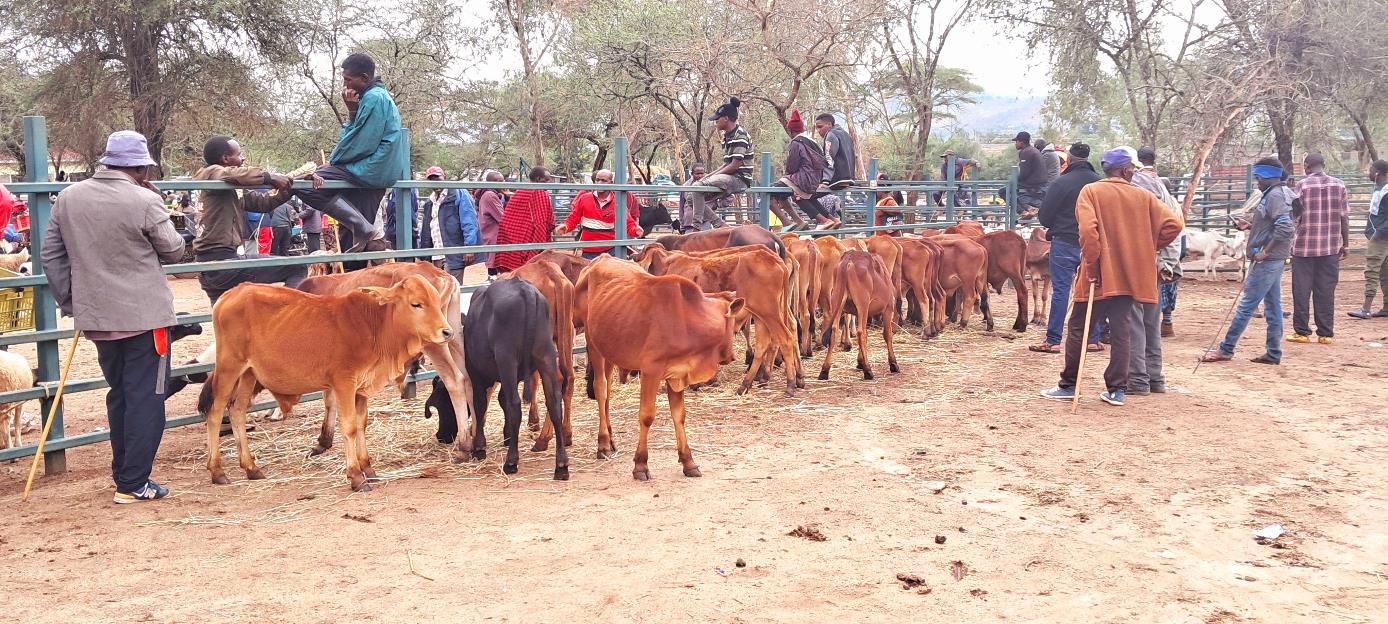 Photo: Oscar Silali
Cattle lined up in a pastoral market in Kajiado County, Kenya.
Calculation of profit
The balance between what I earn and what I spend is my profit.
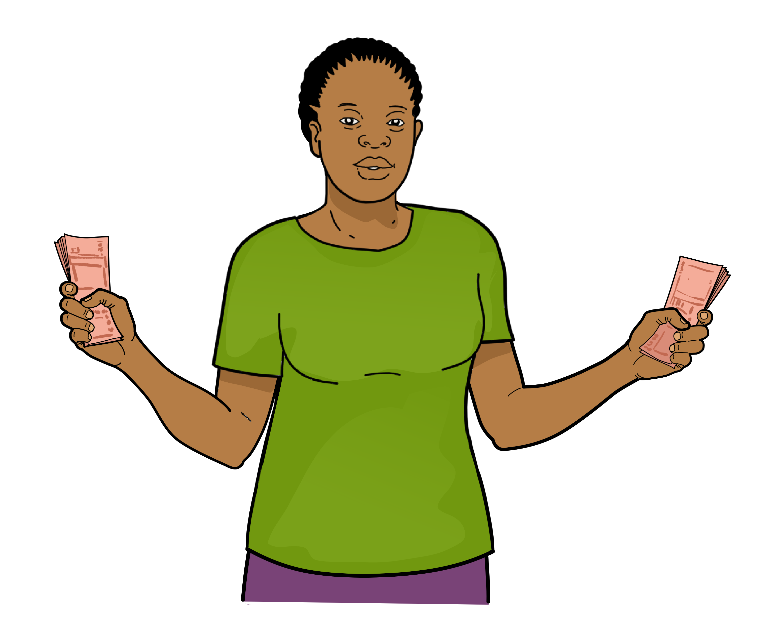 Revenues
Sales of live animals
Sales of milk
Sales of meat
Expenses
Fixed costs: shed for feed storage, milking equipment, etc.
Variable costs: medication, vaccines, feedstuff, etc.
Profit = Revenue - Expenses